Бюджет для граждан
по проекту решения совета депутатов о бюджете Бокситогорского 
 муниципального района 
на 2025 год и плановый период 2026 и 2027 
годов
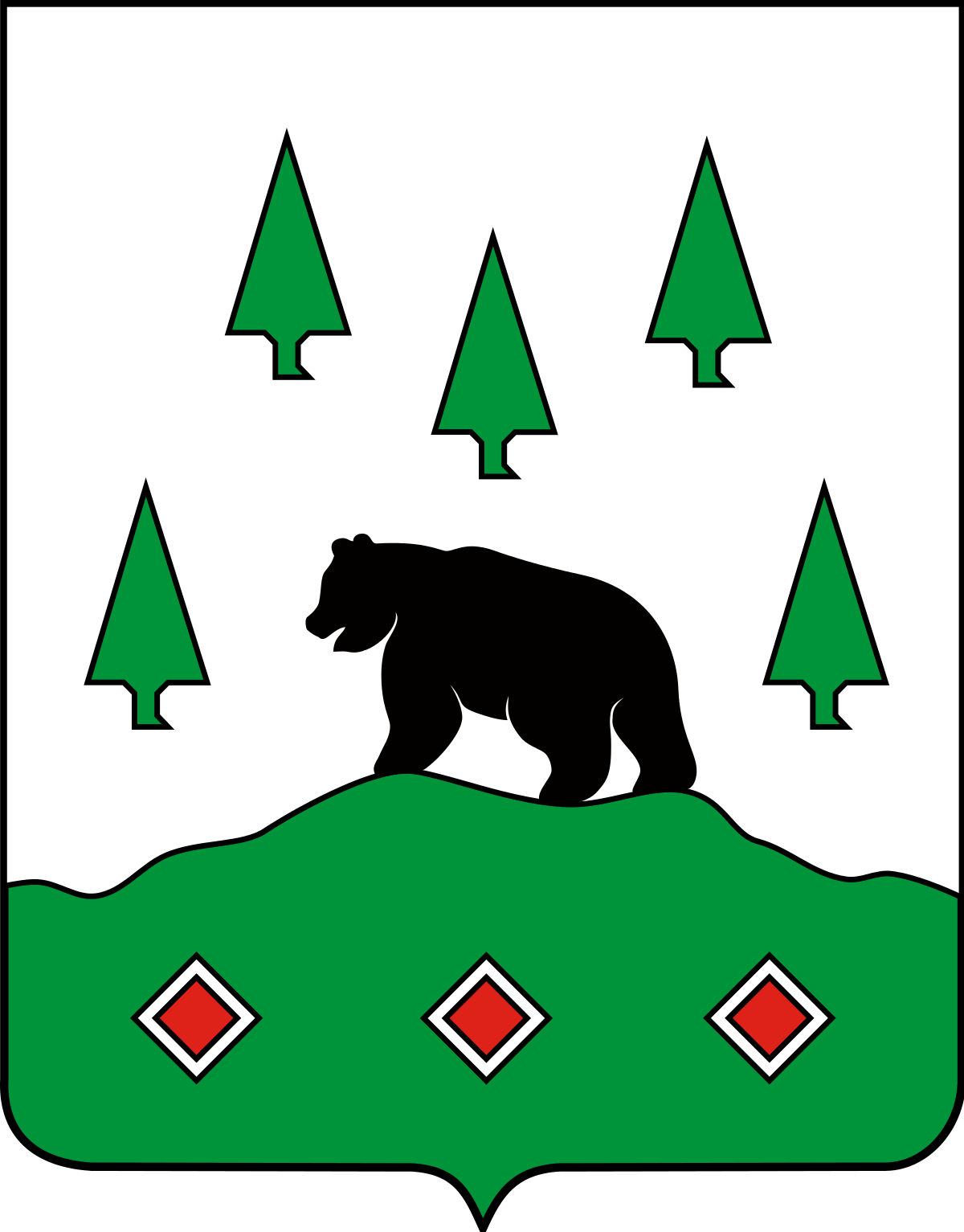 О Бокситогорском муниципальном районе
9,6% площади Ленинградской области

 Территория 7,2 тыс. км²

  Население 50,8 тысяч человек

городское – 41,3 тыс. человек
сельское – 9,5 тыс. человек
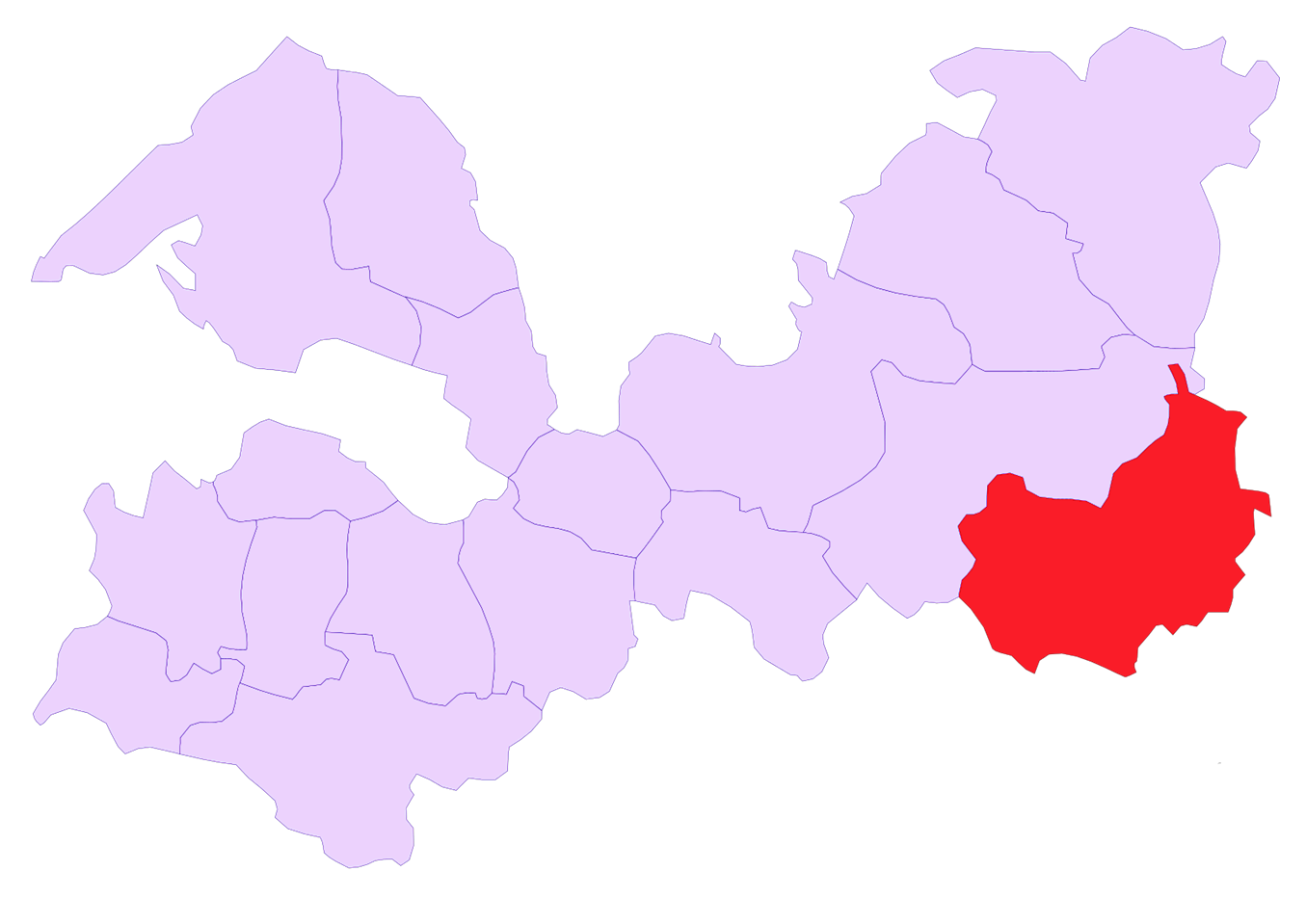 Административно-территориальное деление Бокситогорского муниципального района
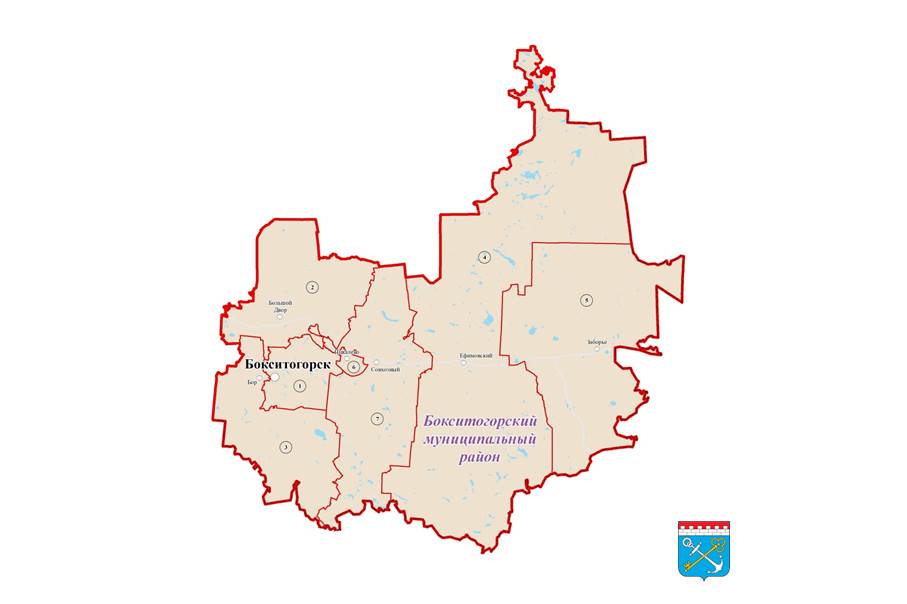 3 городских поселения (Бокситогорское, Ефимовское, Пикалевское)

4 сельских поселения (Большедворское, Борское, Лидское, Самойловское)
261 населенный
 пункт
Административно-территориальное деление Бокситогорского муниципального района
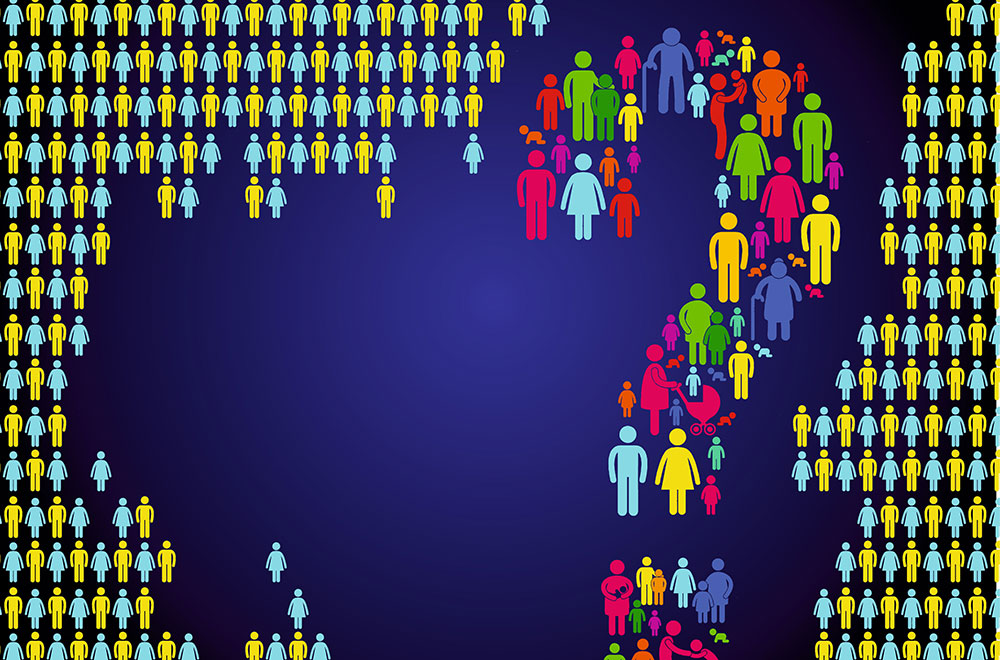 Показатели социально-экономического развития
Инвестиции в основной капитал
Млн.руб.
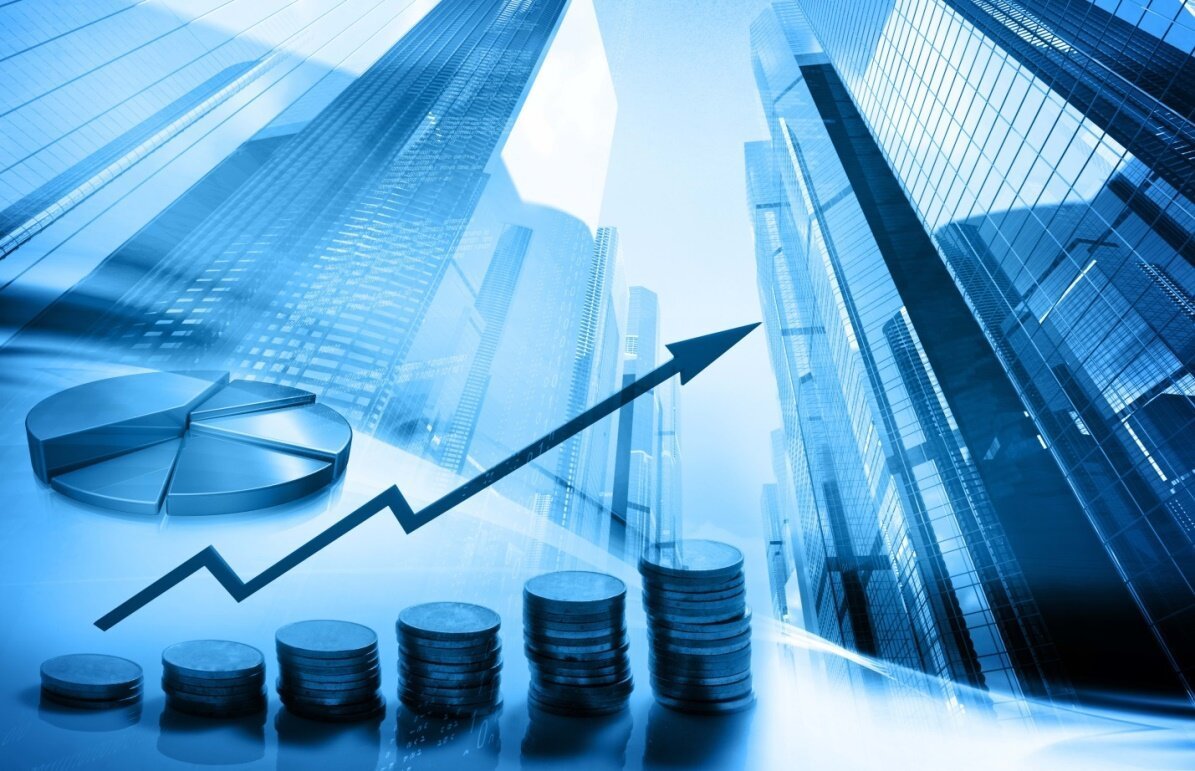 2024 год
2025 год
2026 год
2027 год
Показатели социально-экономического развития
Численность населения
Человек
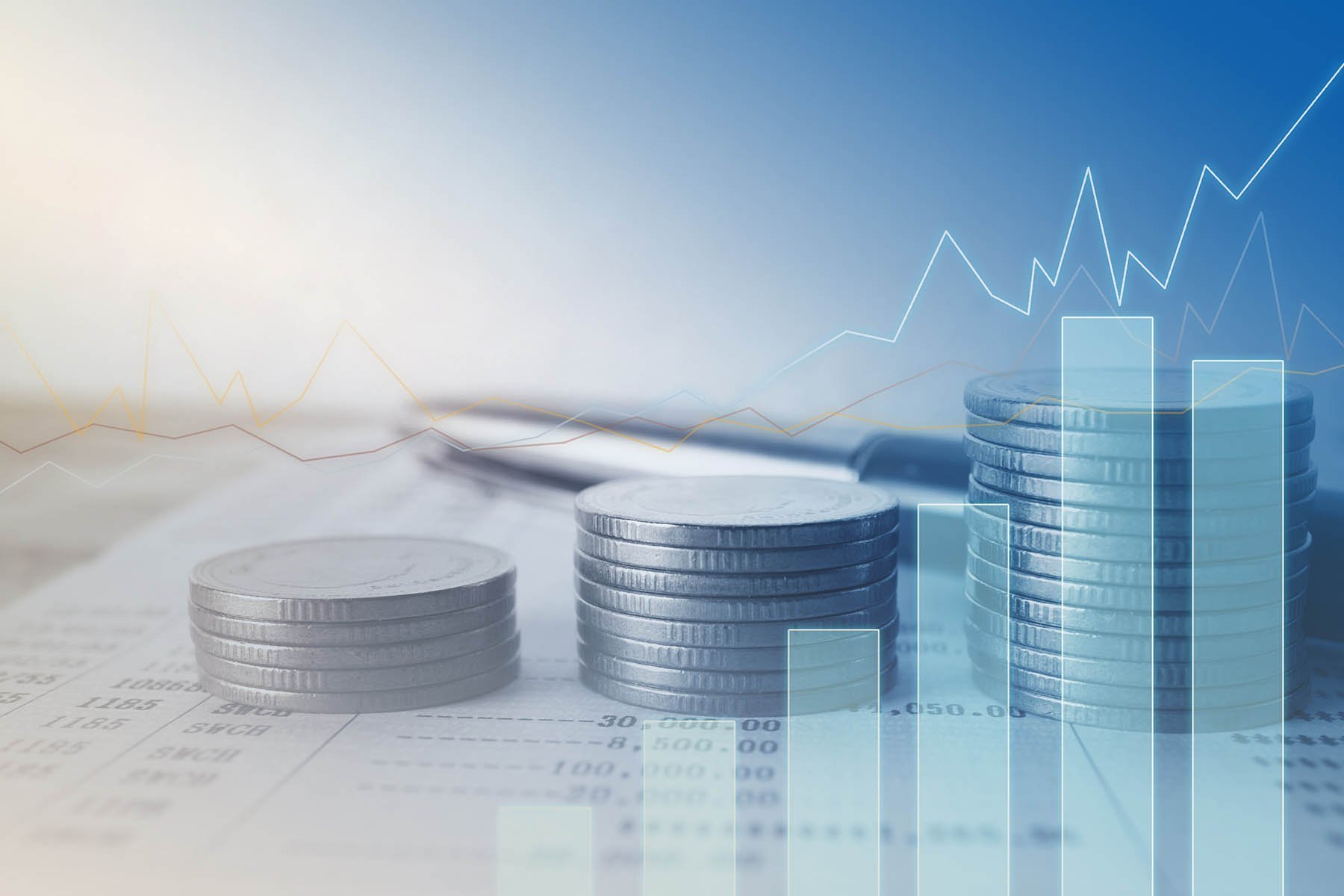 Показатели социально-экономического развития
Уровень зарегистрированной безработицы
%
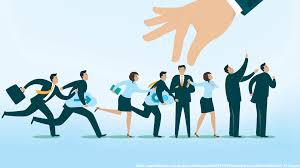 Показатели социально-экономического развития
Среднемесячная номинальная начисленная заработная плата в целом по муниципальному образованию
Руб.
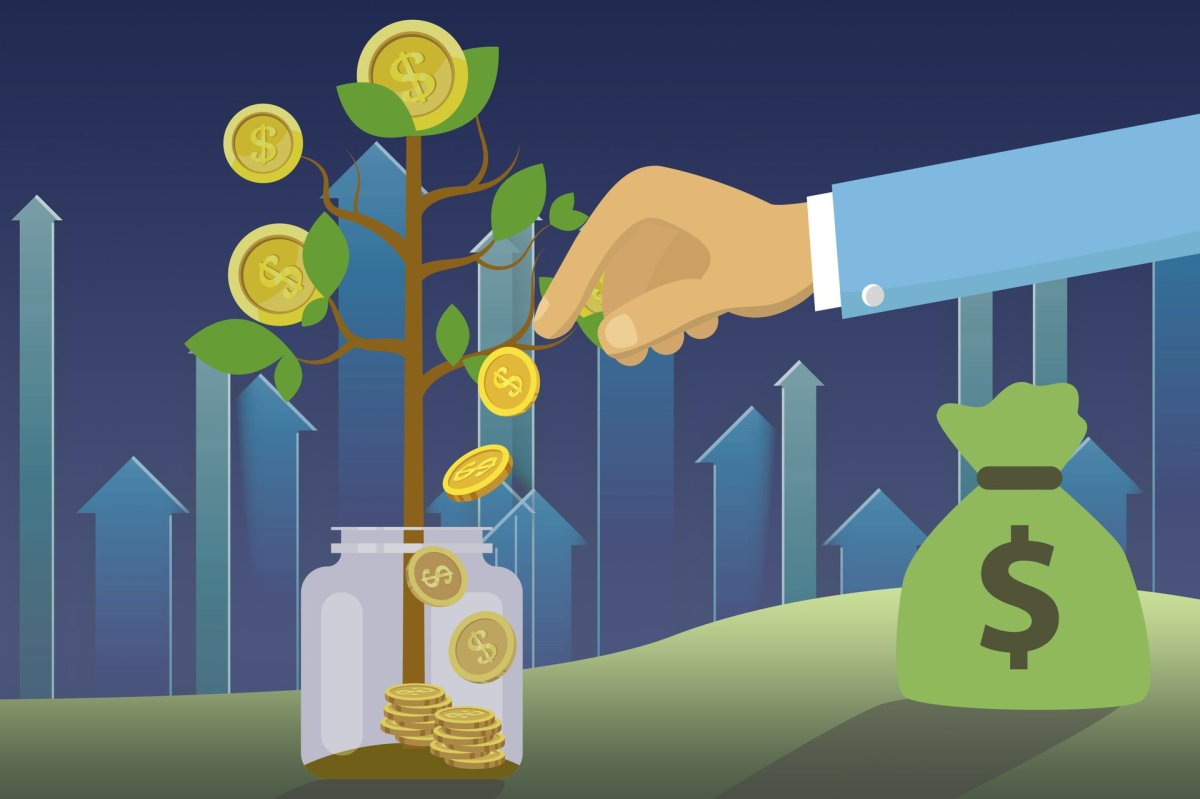 8
Качество управления муниципальными финансами и долговая устойчивость Бокситогорского муниципального района
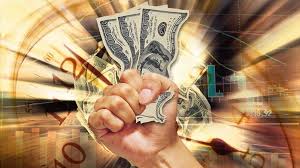 Основные понятия и термины
Что такое бюджет?
Бюджет
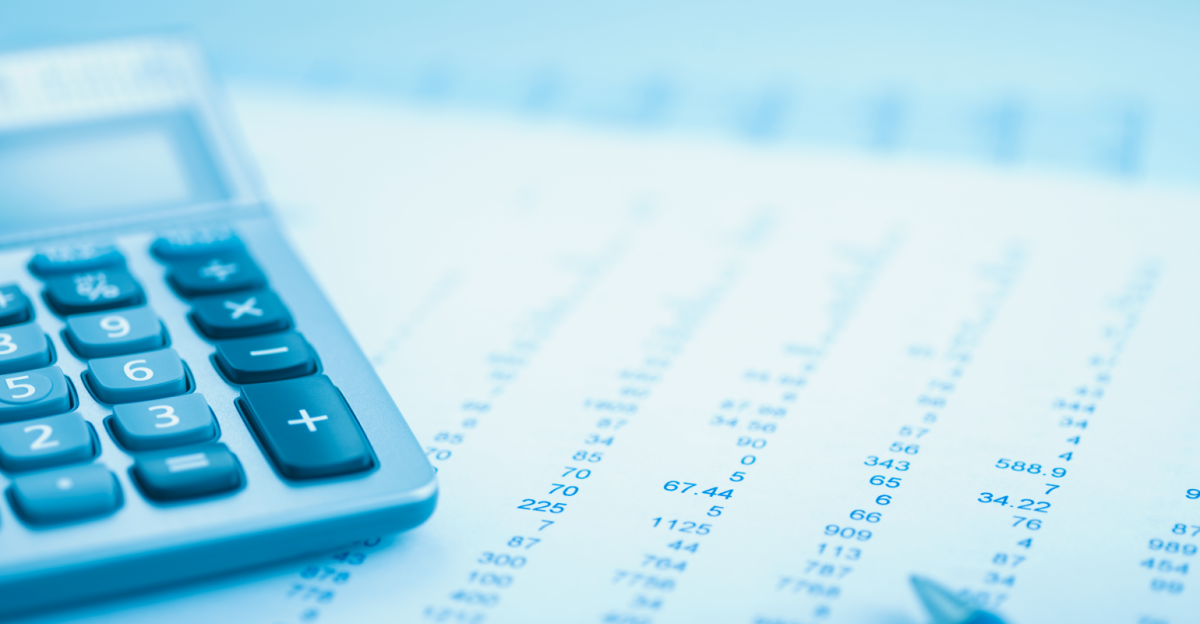 форма образования и расходования денежных средств, предназначен-ных для финансового обеспечения задач и функций государства и местного самоуправ-ления
Консолидированный
 бюджет
свод бюджетов бюджетной системы Российской Федерации на соответ-ствующей территории (за исключе-нием государственных внебюджетных фондов) без учета межбюджетных трансфертов между этими бюджетами
Основные понятия и термины
Доходы бюджета
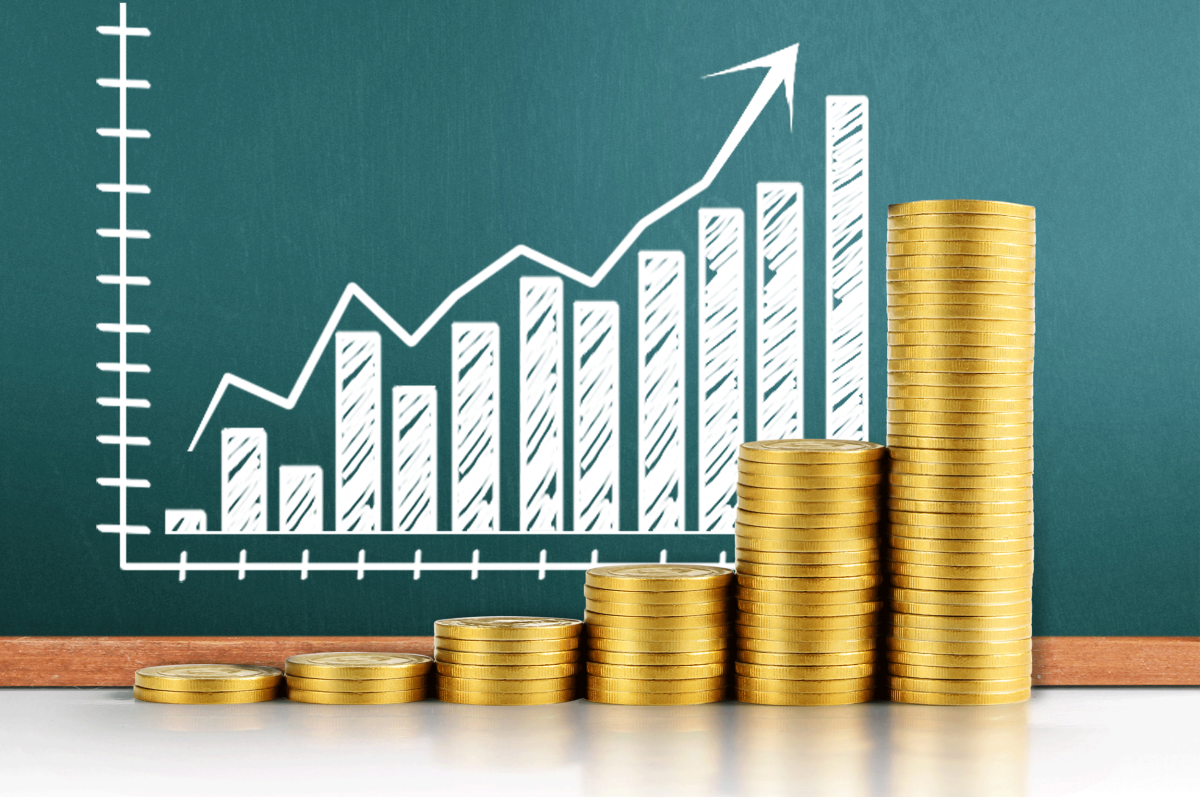 Расходы бюджета
поступающие в бюджет денежные средства (налоги юридических и физических лиц, административные платежи и сборы, безвозмездные поступления)
это выплачиваемые из бюджета денежные средства (социальные выплаты населению, содержание государственных и муниципальных учреждений (образование, ЖКХ, культура и другие) капитальное строительство и другое)
ДОХОДЫ
РАСХОДЫ
РАСХОДЫ
ДОХОДЫ
ПРОФИЦИТ
(ДОХОДЫ БОЛЬШЕ РАСХОДОВ)
ДЕФИЦИТ 
(РАСХОДЫ БОЛЬШЕ ДОХОДОВ)
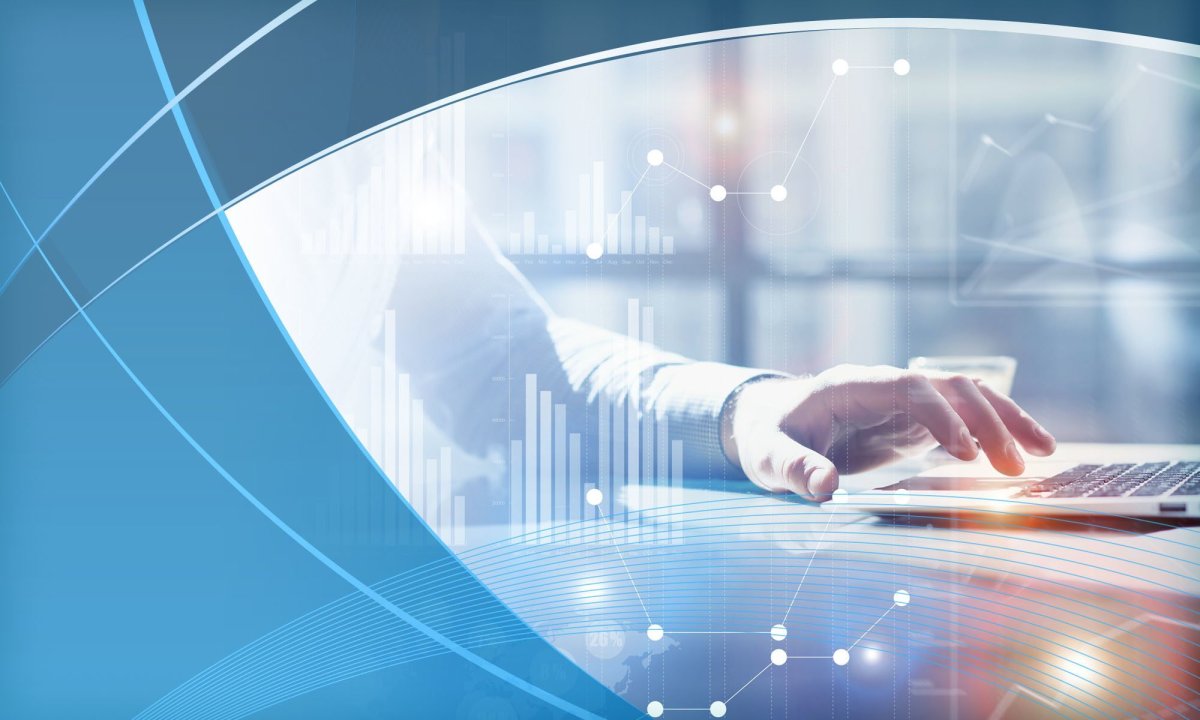 Основные понятия и термины
Бюджетные ассигнования
Временный кассовый разрыв
Прогнозируемая в определенный период  текущего финансового года недостаточность на едином счете бюджета денежных средств, необходимых для осуществления кассовых выплат из бюджета
Предельные объемы денежных средств, предусмотренных в соответствующем финансовом году для исполнения бюджетных обязательств
Текущий финансовый год
Год, в котором осуществляется исполнение бюджета, составление и рассмотрение бюджета на очередной финансовый год и плановый период
Очередной финансовый год
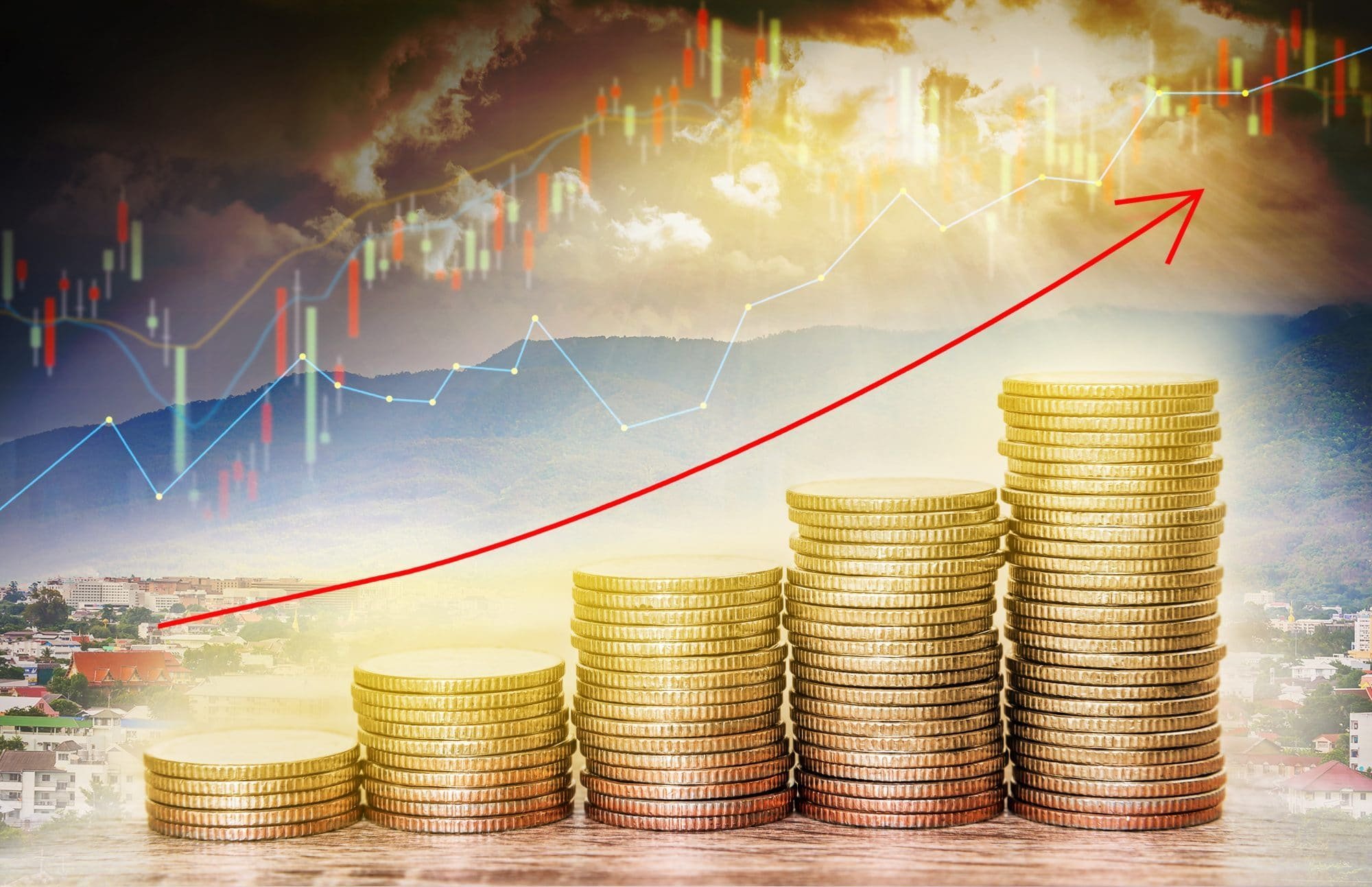 Год, следующий за текущим финансовым годом
Плановый период
   Два финансовых года, следующие за очередным финансовым годом
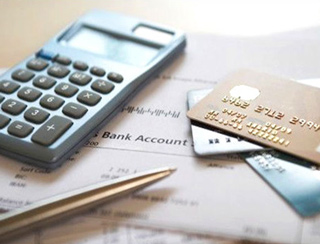 Основные понятия и термины
Главный распорядитель бюджетных средств
 (ГРБС) 
 орган государственной власти (местного самоуправления), орган управления государственным внебюджетным фондом, или наиболее значимое учреждение науки, образования, культуры и здравоохранения, напрямую получающий (ее) средства из бюджета и наделенный правом распределять их между подведомственными распорядителями и получателями бюджетных средств.
Распорядитель бюджетных средств (РБС) 
орган государственной власти (местного самоуправления), орган управления государственным внебюджетным фондом, или казенное учреждение, наделенный (ое) правом распределять полученные средства бюджета между подведомственными распорядителями и получателями бюджетных средств.
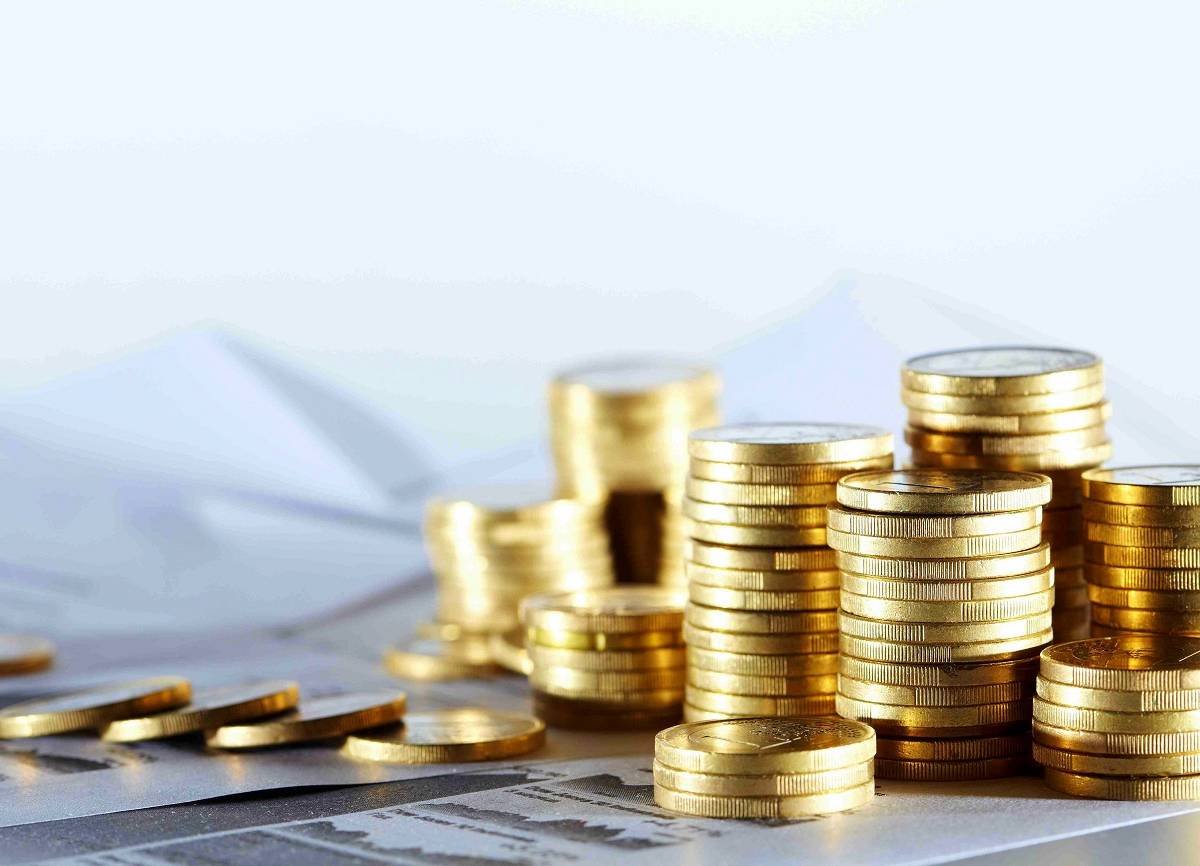 Основные понятия и термины
Участники бюджетного процесса
Какие бывают
 бюджеты?
Бюджет 
организаций
Бюджеты публично-правовых образований
Муниципальных образований
(Местные бюджеты)
Бюджет семьи
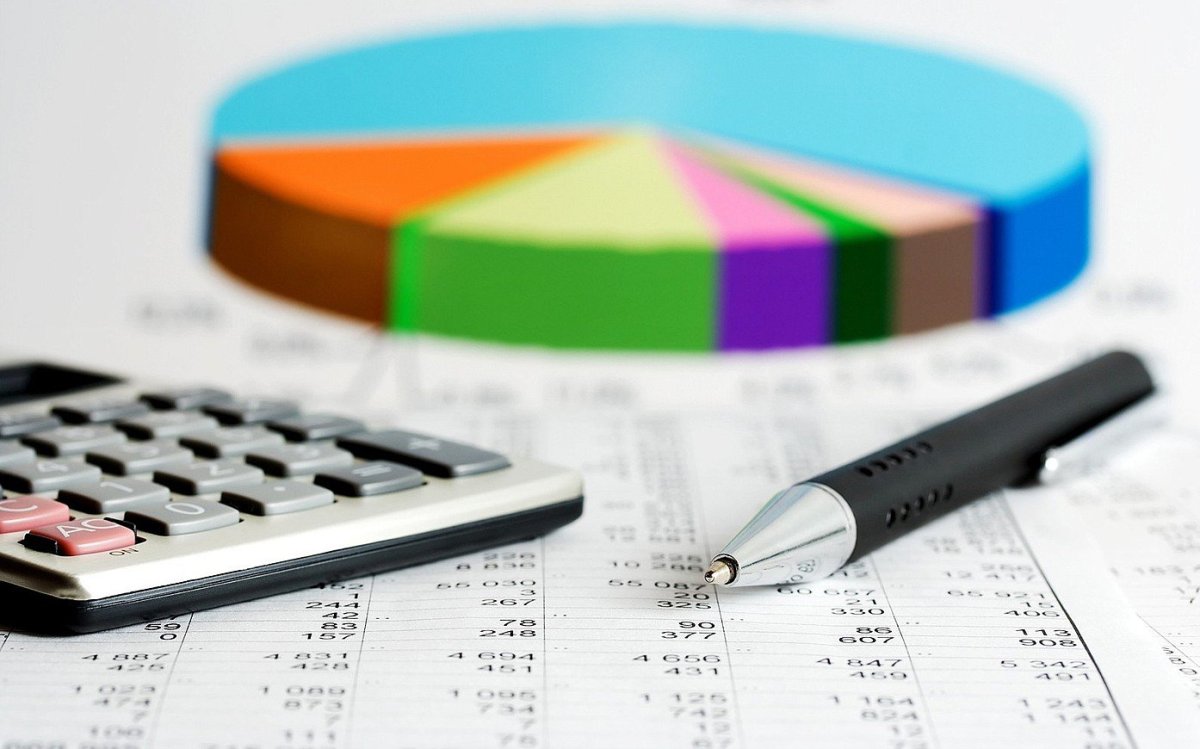 Субъектов РФ
(региональные бюджеты, бюджеты территориальных фондов ОМС)
Российской Федерации
(федеральный бюджет, бюджеты государственных внебюджетных фондов РФ)
Бюджетный процесс – ежегодное формирование и исполнение бюджета
Подготовка обоснования доходов и расходов
Принятие решения о бюджете
Совет депутатов Бокситогорского муниципального района
Администрация Бокситогорского муниципального района
Принятие решения об исполнении бюджета
Получение доходов и распределение расходов в соответствии с решением
16
Формирование бюджета Бокситогорского муниципального района
Муниципальные программы
Основные направления бюджетной и налоговой политики
Прогноз социально-экономического развития
Послание Президента РФ
Составление бюджета
17
Формирование бюджета Бокситогорского муниципального района
Цели и задачи бюджетной политики района
Сохранение безопасного уровня долговой нагрузки Бокситогорского муниципального района
Стратегическая приоритизация расходов и развитие принципов проектного управления
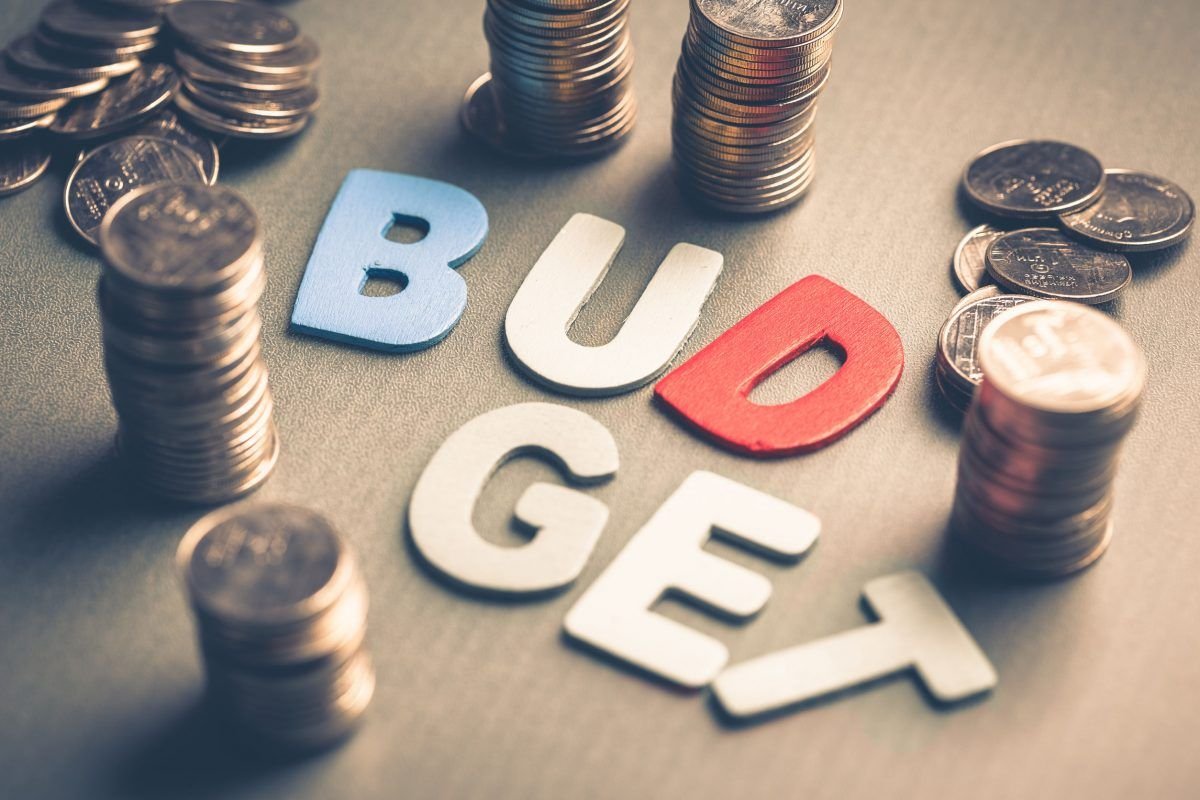 Повышение   
   эффективности управления  
   бюджетными расходами
Обеспечение стабильных экономических условий развития Бокситогорского муниципального района
Обеспечение сбалансированного развития в районе через совершенствование межбюджетных отношений
Прогноз основных показателей бюджета Бокситогорского муниципального района
млн.руб.
Дефицит
Доходы
Расходы
2247,1
   2003,9
   2116,1
2292,1
  2019,2
  2122,3
45,0
   15,3
    6,2
103,6% к 2024 г.
100,5% 
к 2024 г.
45,6% 
к 2024 г.
89,2% к 2025 г.
88,1% 
к 2025 г.
34% 
к 2024 г.
105,6% к 2026 г.
105,1 % 
к 2026 г.
40,5% 
к 2024 г.
19
Прогноз на 2027 год
Прогноз на 2026 год
Прогноз на 2025 год
млн.руб.
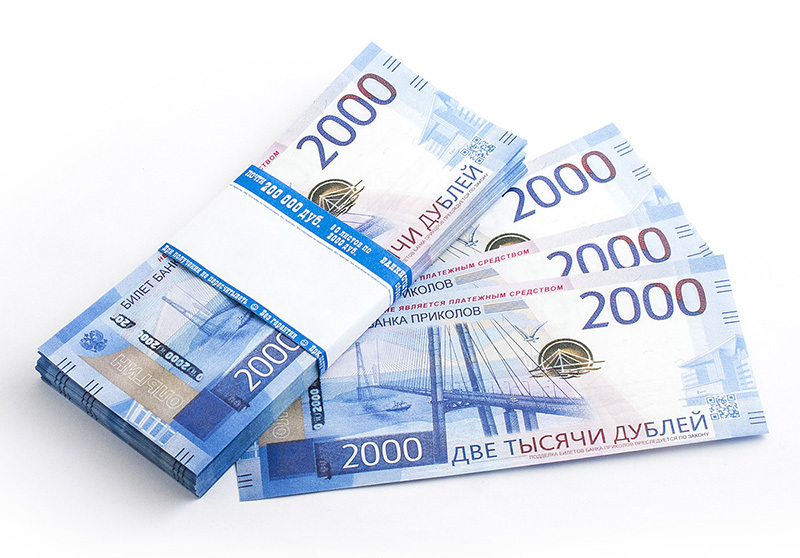 20
Прогноз основных показателей консолидированного бюджета Бокситогорского муниципального района
млн.руб.
Доходы бюджета - поступающие в бюджет денежные средства, за исключением средств, являющихся источниками финансирования дефицита бюджета
ДОБАВИТЬ НИЖНИЙ КОЛОНТИТУЛ
22
Межбюджетные трансферты
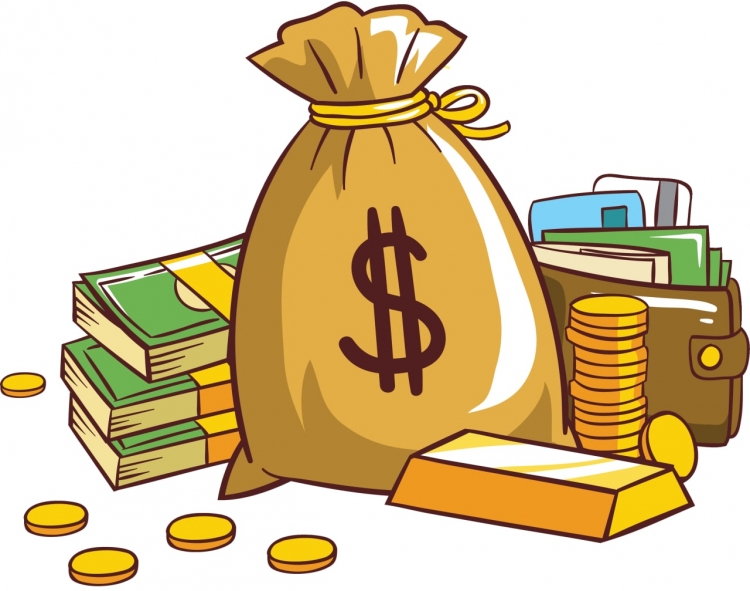 ДОБАВИТЬ НИЖНИЙ КОЛОНТИТУЛ
23
Формы и объем межбюджетных трансфертов бюджетам поселений из бюджета района
Прогноз поступления доходов в бюджет Бокситогорского муниципального района
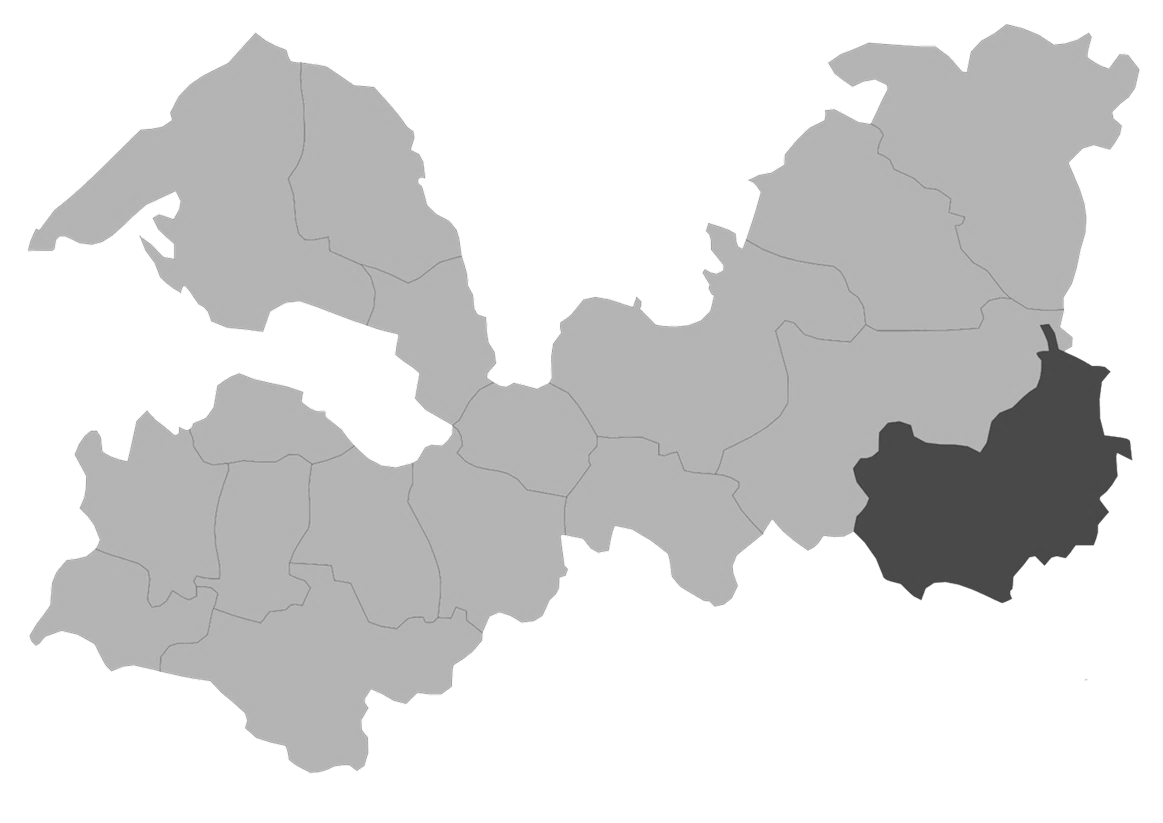 Млн.руб.
СТРУКТУРА ДОХОДОВ В 2025 ГОДУ
НАЛОГОВЫЕ И НЕНАЛОГОВЫЕ ДОХОДЫ
2247,1
БЕЗВОЗМЕЗДНЫЕ ПОСТУПЛЕНИЯ
959,4
1287,7
Прогноз поступления доходов в бюджет Бокситогорского муниципального района
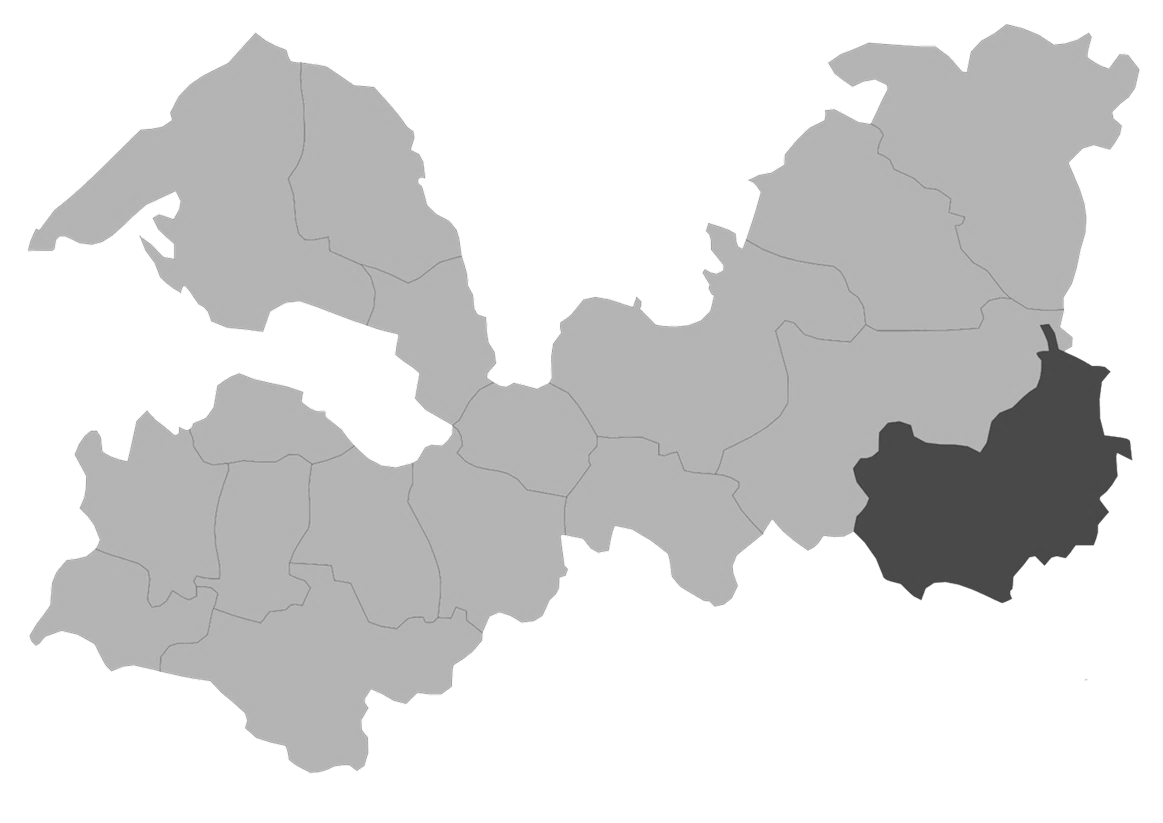 Млн.руб.
Прогноз поступления доходов в бюджет Бокситогорского муниципального района
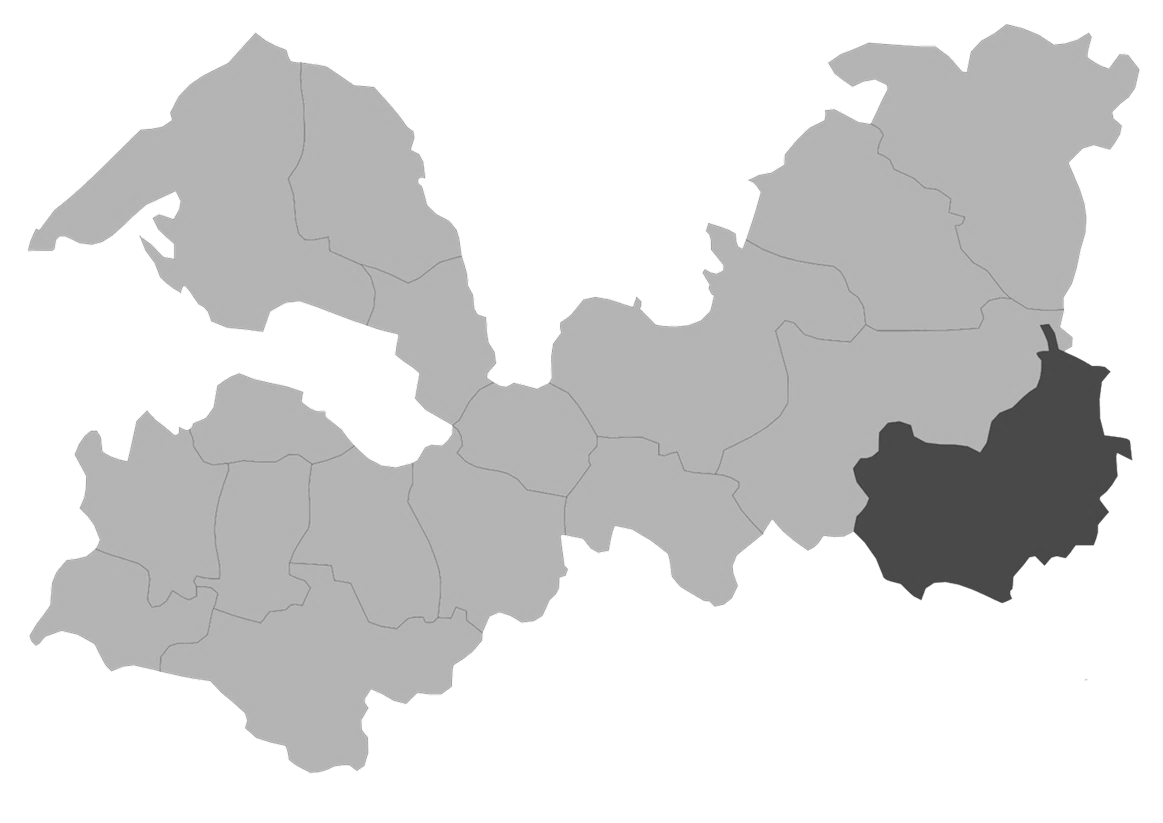 Млн.руб.
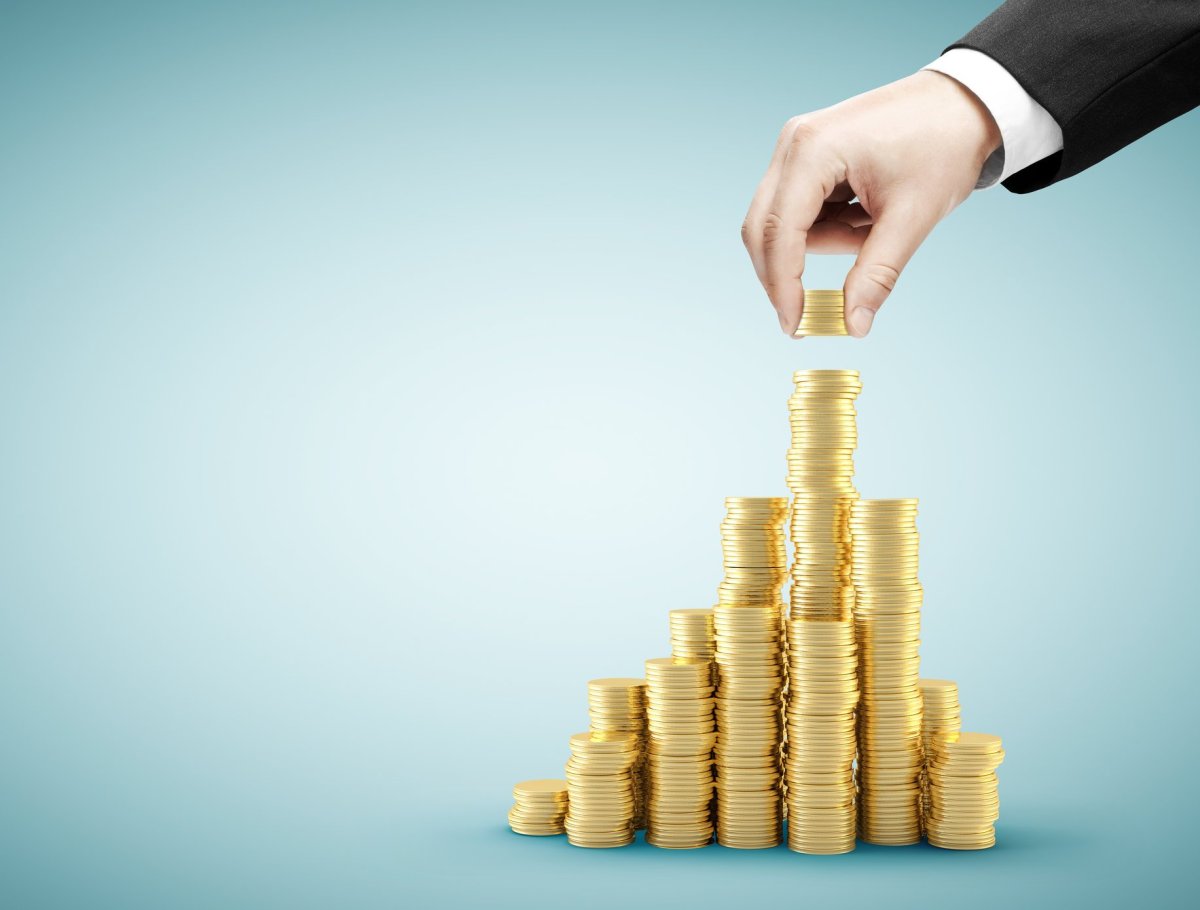 Прогноз поступления доходов в бюджет Бокситогорского муниципального района
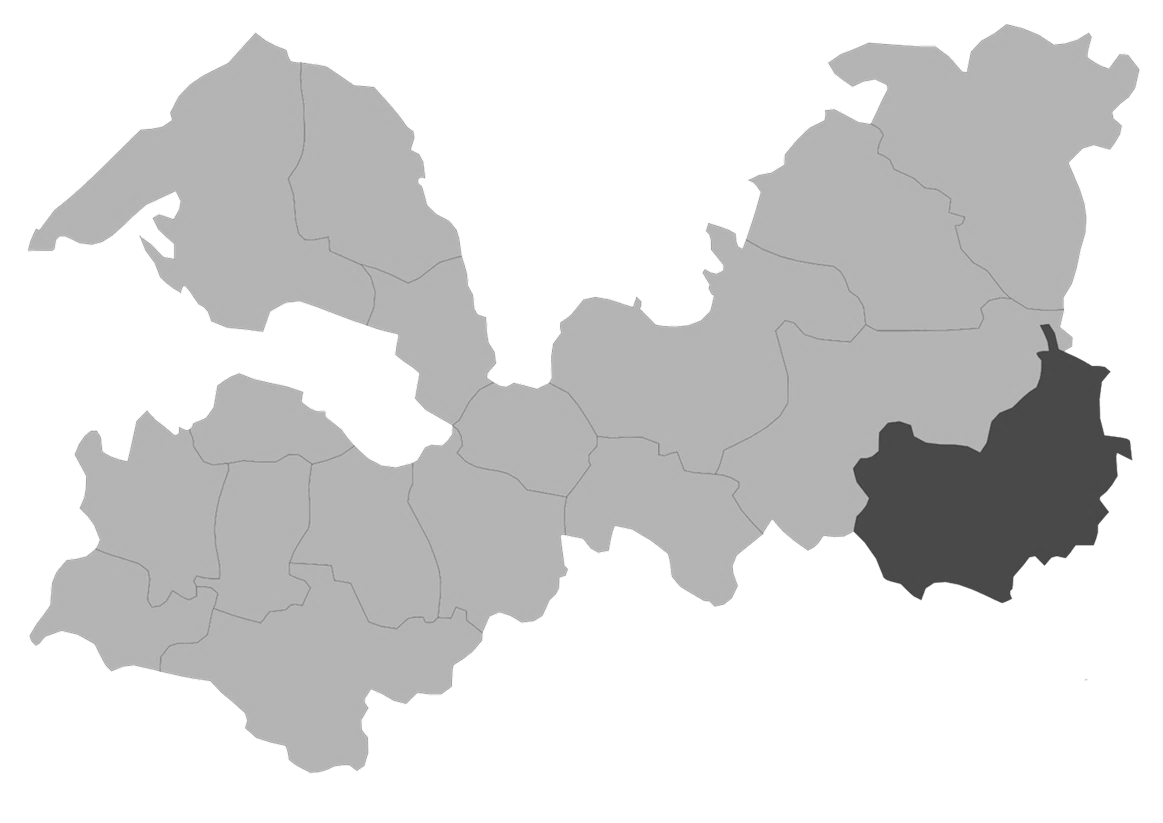 Млн.руб.
Прогноз поступления доходов в бюджет Бокситогорского муниципального района
Млн.руб.
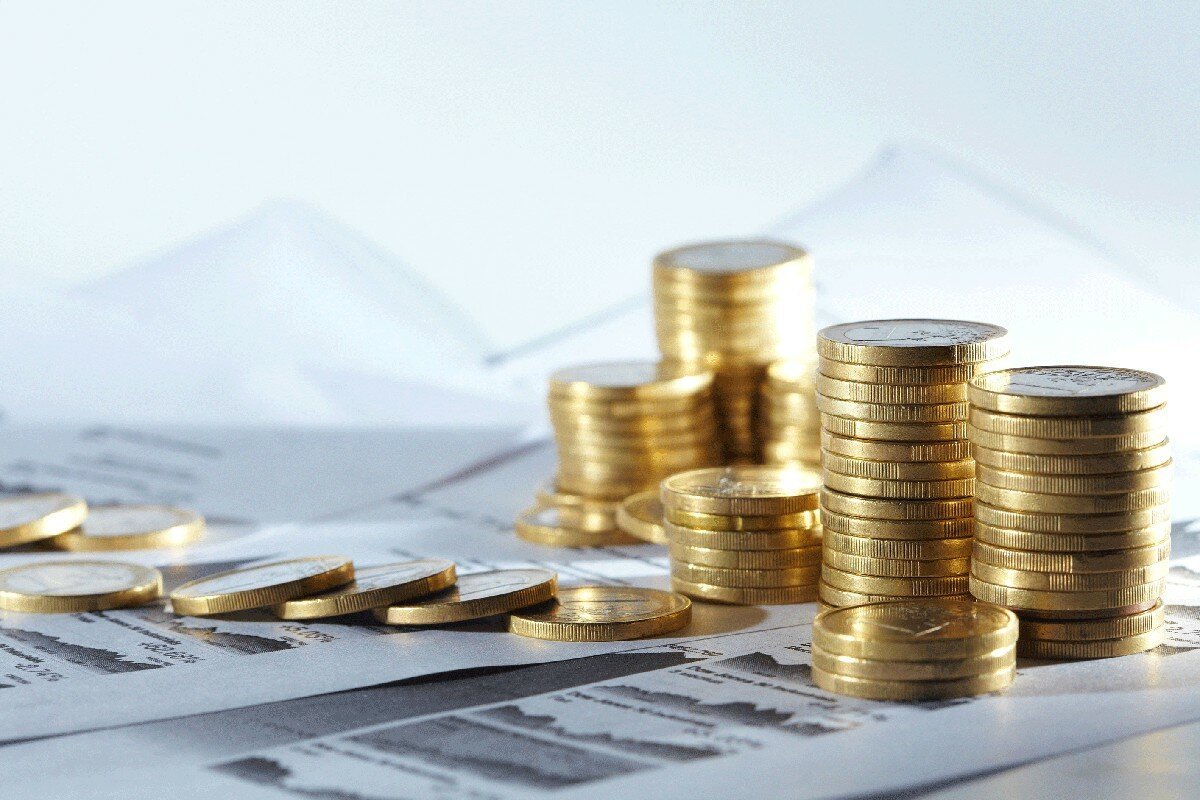 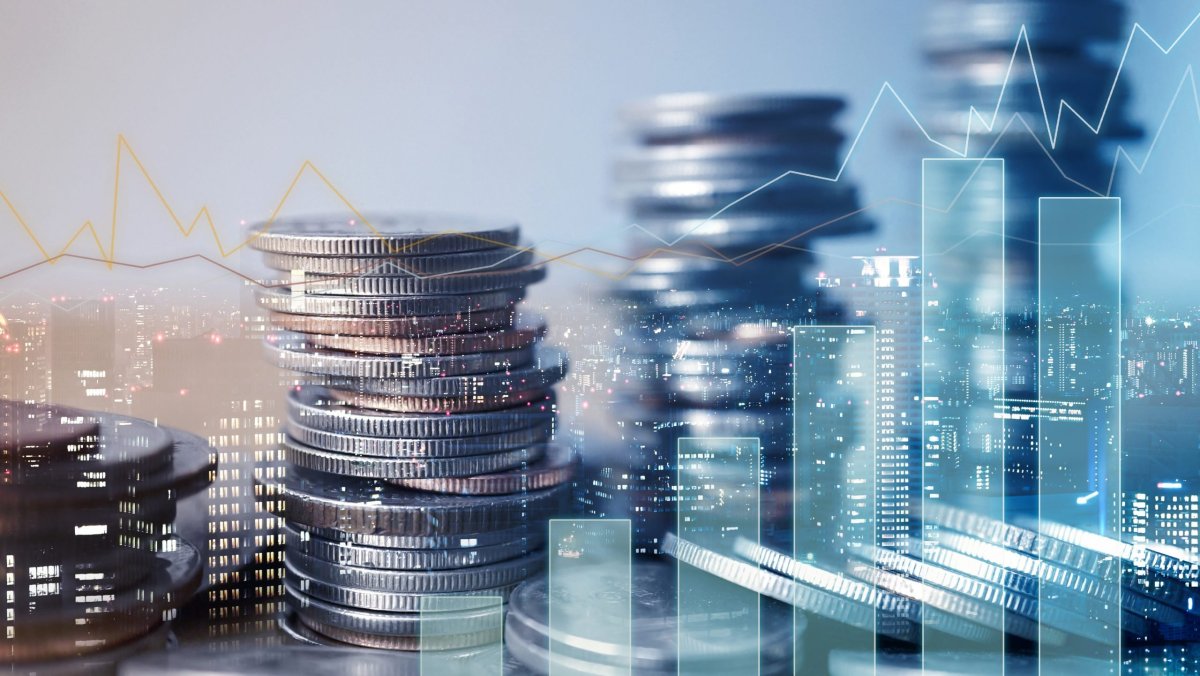 Структура собственных доходов
78,2  млн.руб.
881,2 млн.руб.
Расходы бюджета
Расходы бюджета – выплачиваемые из бюджета денежные средства, за 
исключением средств, являющихся источниками финансирования дефицита бюджета. 
Формирование расходов осуществляется в соответствии с расходными обязательствами, 
обусловленными установленным законодательством разграничением полномочий, исполнение 
которых должно происходить в очередном финансовом году за счет средств соответствующих бюджетов. 
Принципы формирования расходов бюджета: 
По разделам; 
По ведомствам; 
По муниципальным программам Бокситогорского муниципального района. 

Разделы классифификации расходов бюджета
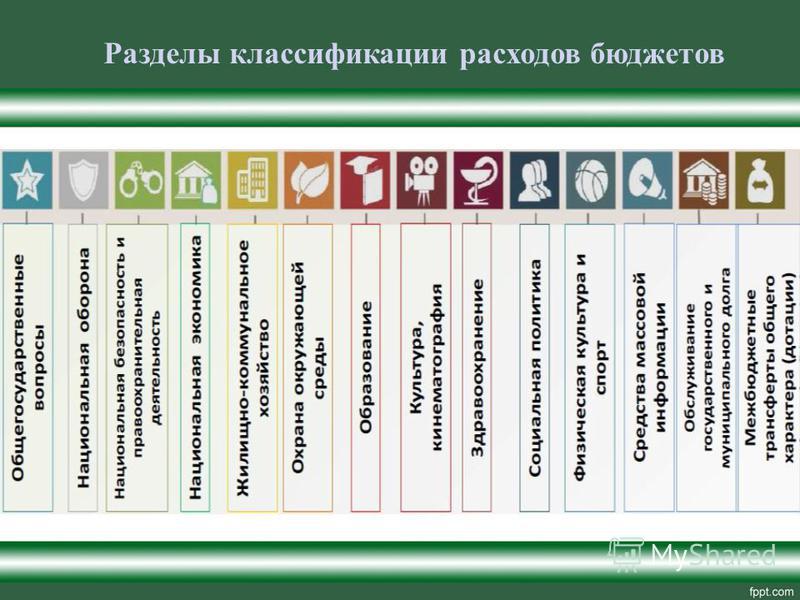 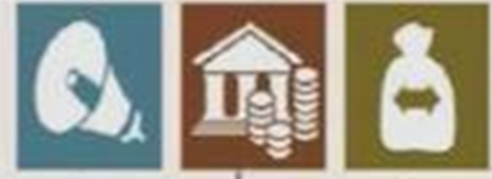 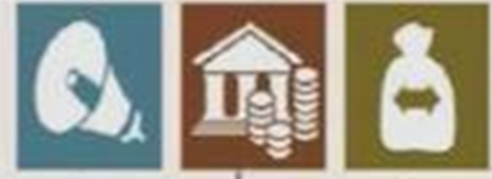 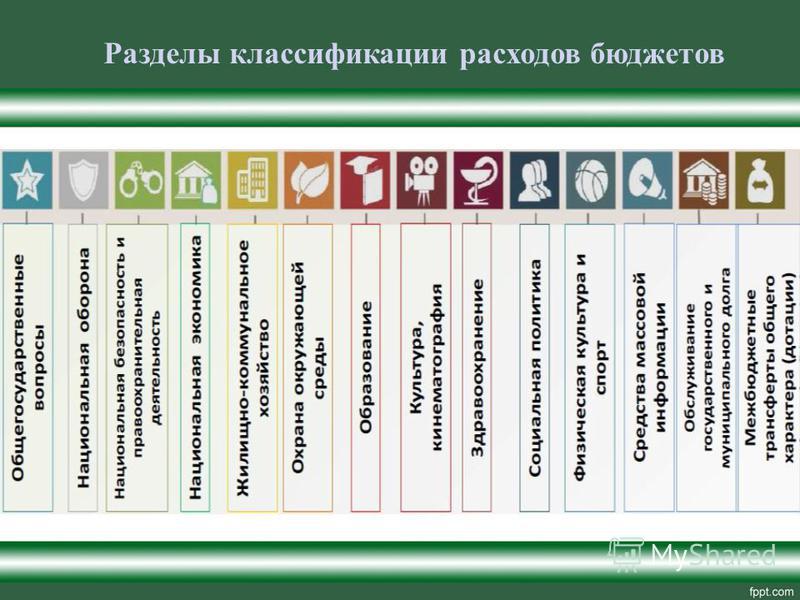 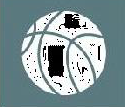 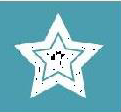 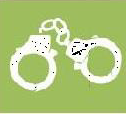 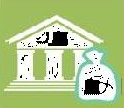 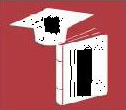 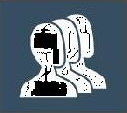 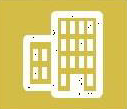 Национальная безопасность
 и правоохраните-льная деятельность
Межбюджет-ные трансферты общего характера
Обслуживание государственного 
и муниципального долга
Общегосудар-ственные 
вопросы
Социальная политика
Жилищно-коммунальное хозяйство
Культура, кинематография
Образование
Физическая культура
 и спорт
Средства массовой информации
Национальная экономика
Структура расходов Бокситогорского муниципального района на 2025 год по разделам
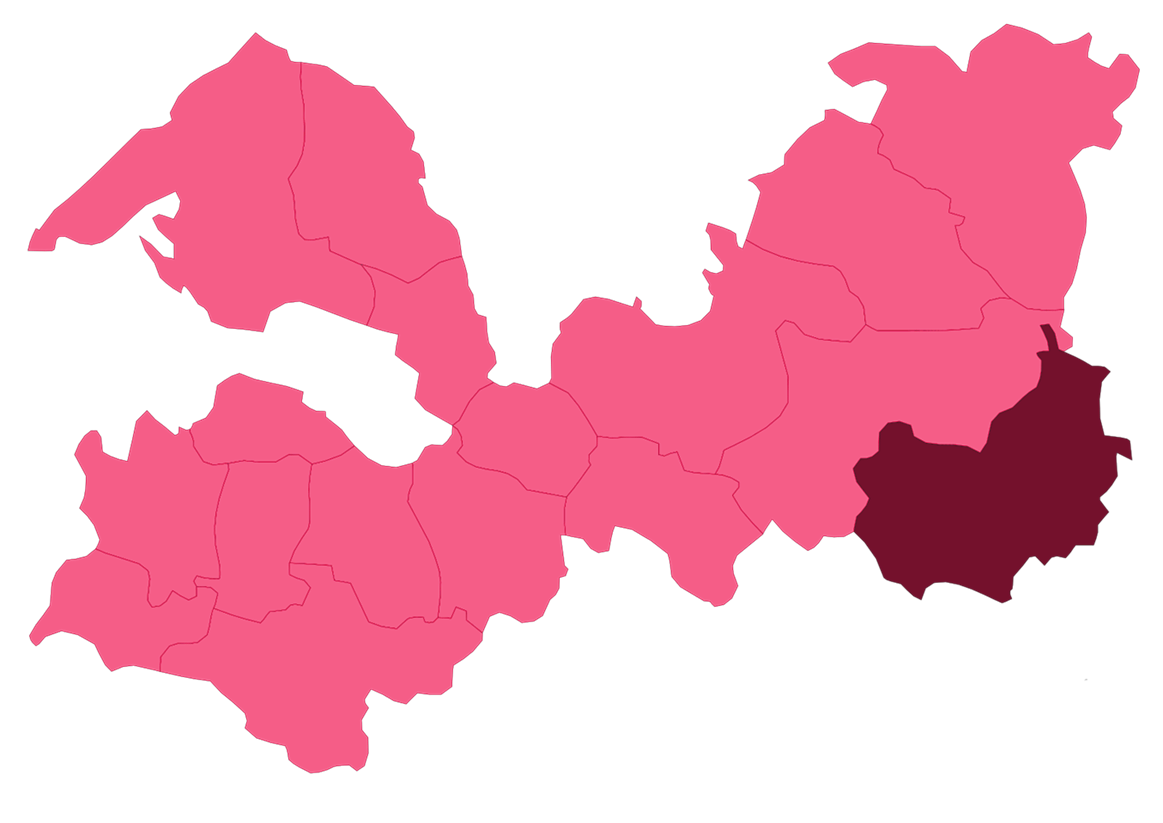 Млн. руб.
Структура расходов Бокситогорского муниципального района на 2025 год по ведомствам
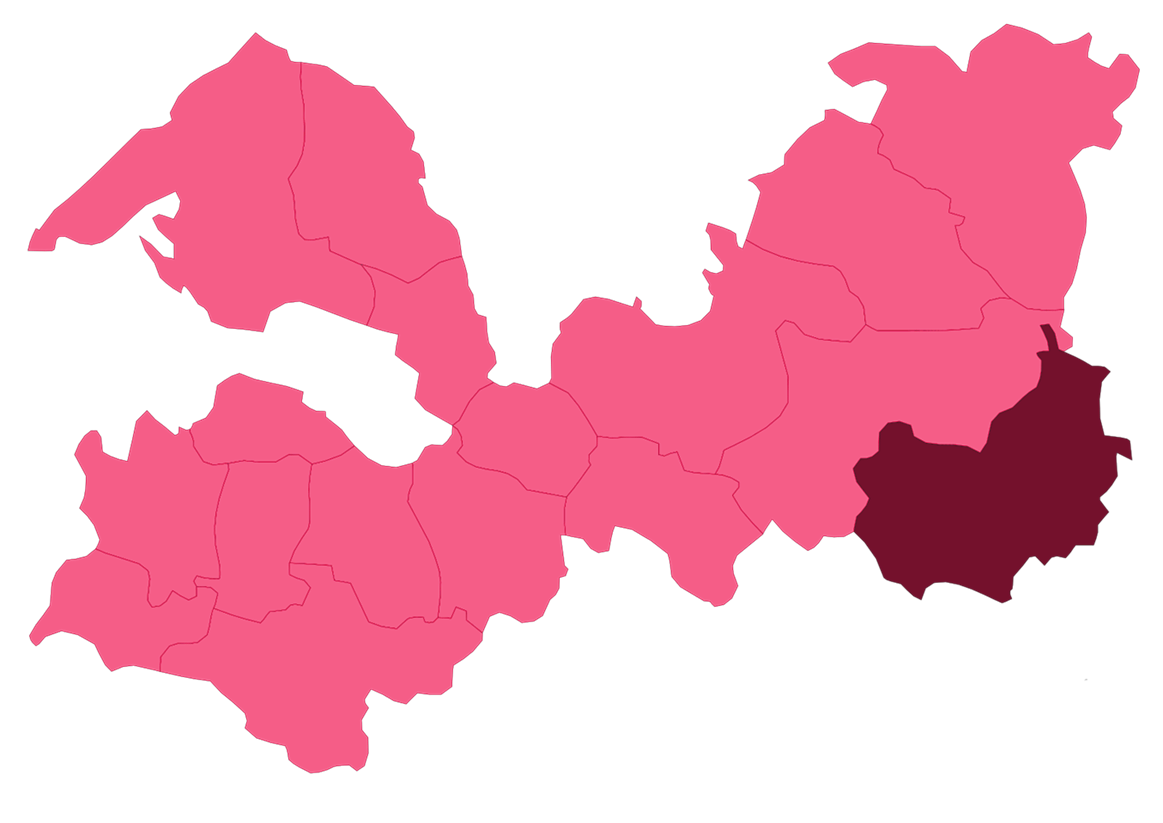 Млн. руб.
Муниципальные программы Бокситогорского муниципального района
Расходы на реализацию муниципальных программ Бокситогорского муниципального района по проектной и процессной части в 2025-2027 годах
2027 год
2025 год
2026 год
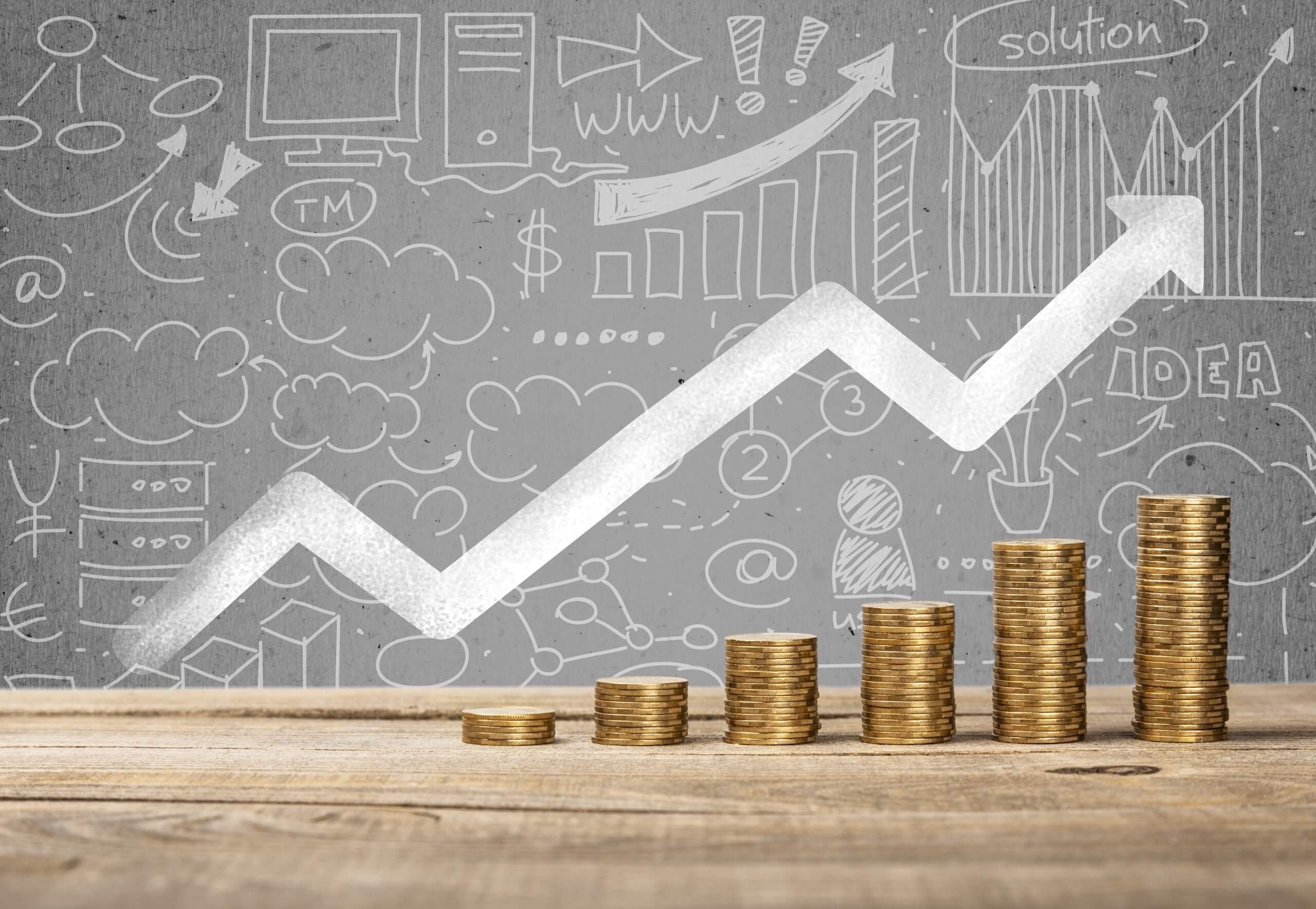 Муниципальная программа «Стимулирование экономической активности Бокситогорского муниципального района»
Цель
Создание благоприятного предпринимательского климата и условий  для ведения бизнеса, обеспечение социальной устойчивости и роста занятости населения за счет развития малого, среднего предпринимательства и потребительского рынка
ДОБАВИТЬ НИЖНИЙ КОЛОНТИТУЛ
36
Муниципальная программа «Стимулирование экономической активности Бокситогорского муниципального района»
Расходы
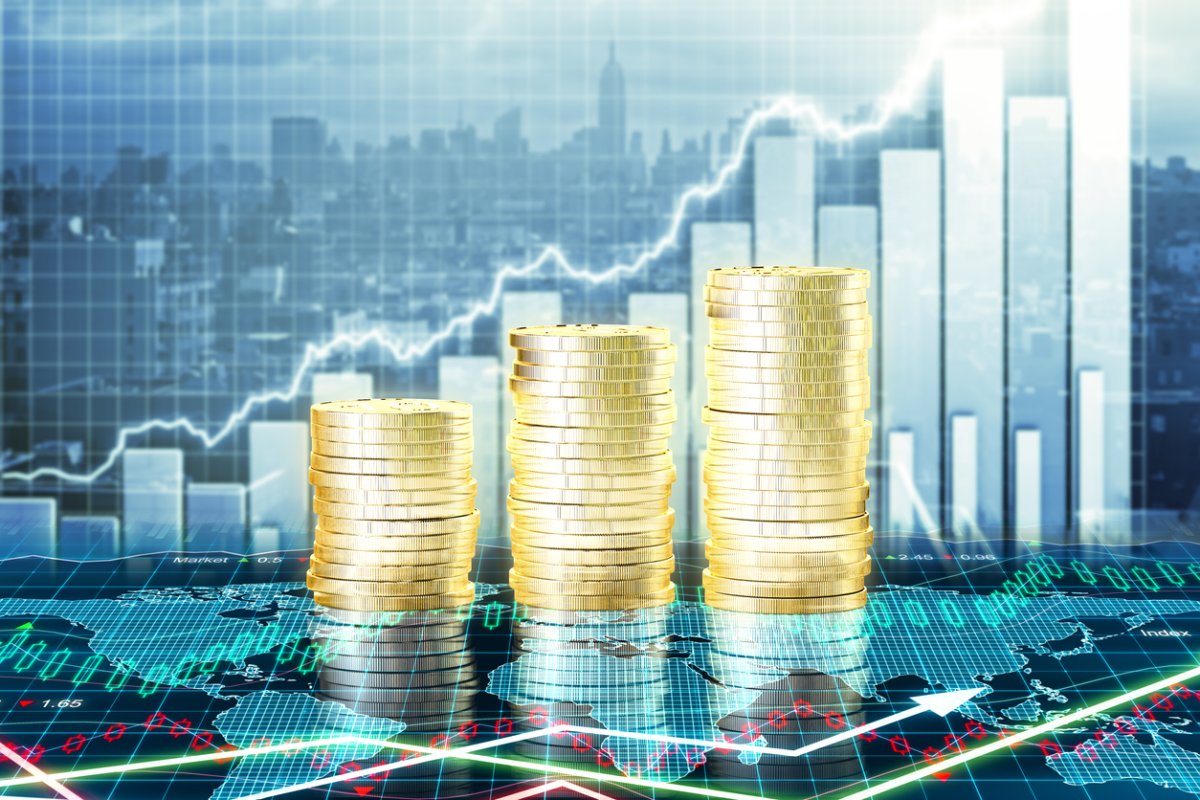 субсидии некоммерческим организациям, не являющимися государственными (муниципальными) учреждениями, на возмещение затрат, связанных с выполнением работ, услуг по проведению сбора информации об объектах потребительского рынка – 0,2 млн.руб.
субсидии Централизованному муниципальному Фонду по содействию и развитию малого предпринимательства Бокситогорского муниципального района Ленинградской области на осуществление уставной деятельности – 1,3 млн.руб.
субсидии юридическим лицам в целях возмещения затрат по доставке товаров первой необходимости в сельские населенные пункты – 6,0 млн. руб.
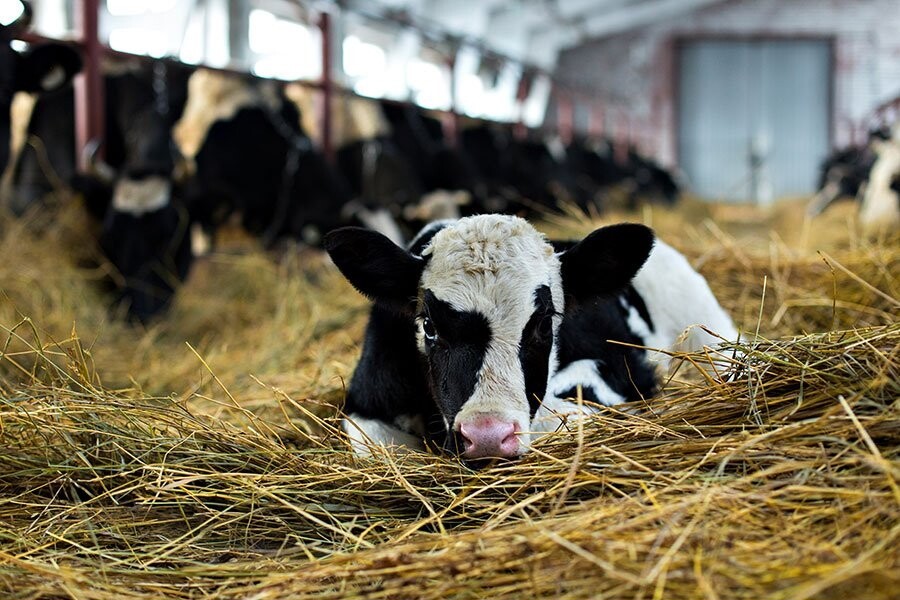 Муниципальная программа «Развитие 
сельского хозяйства на территории Бокситогорского муниципального района»
Цель
Устойчивое развитие сельских территорий, повышение занятости и уровня жизни сельского  населения
ДОБАВИТЬ НИЖНИЙ КОЛОНТИТУЛ
38
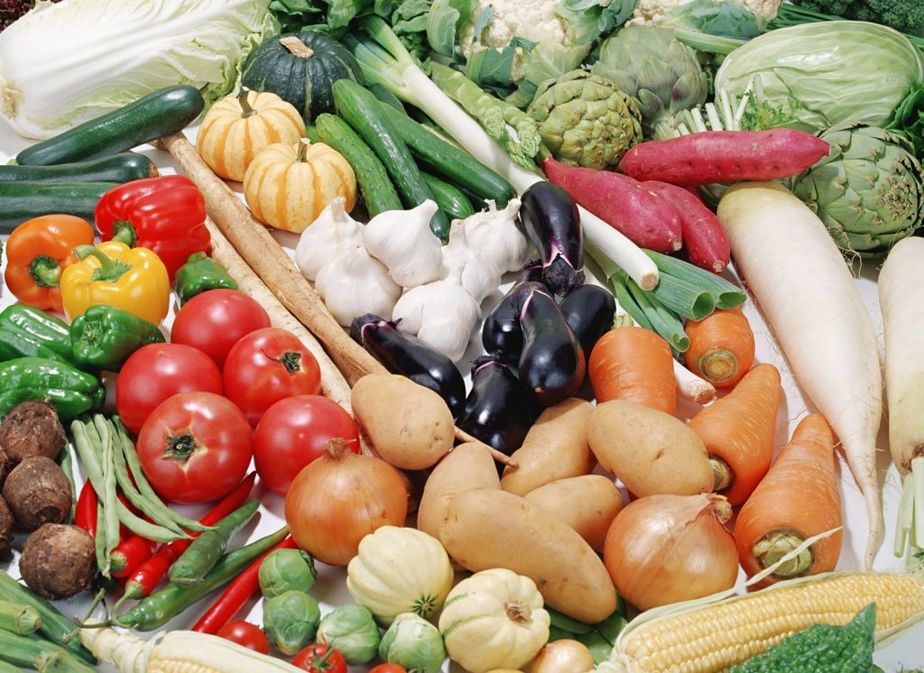 Муниципальная программа «Развитие сельского хозяйства на территории Бокситогорского муниципального района»
Ожидаемый результат
Расходы
Поддержка малых форм хозяйствования 
4,4 млн. руб.
Увеличение объема производства продукции сельского хозяйства и повышение ее конкурентноспособности
Участие в выставочно-ярмарочной деятельности -  1,2 млн. руб.
Реализацию отдельных государственных полномочий по поддержке сельскохозяйственного производства – 3,7 млн. руб.
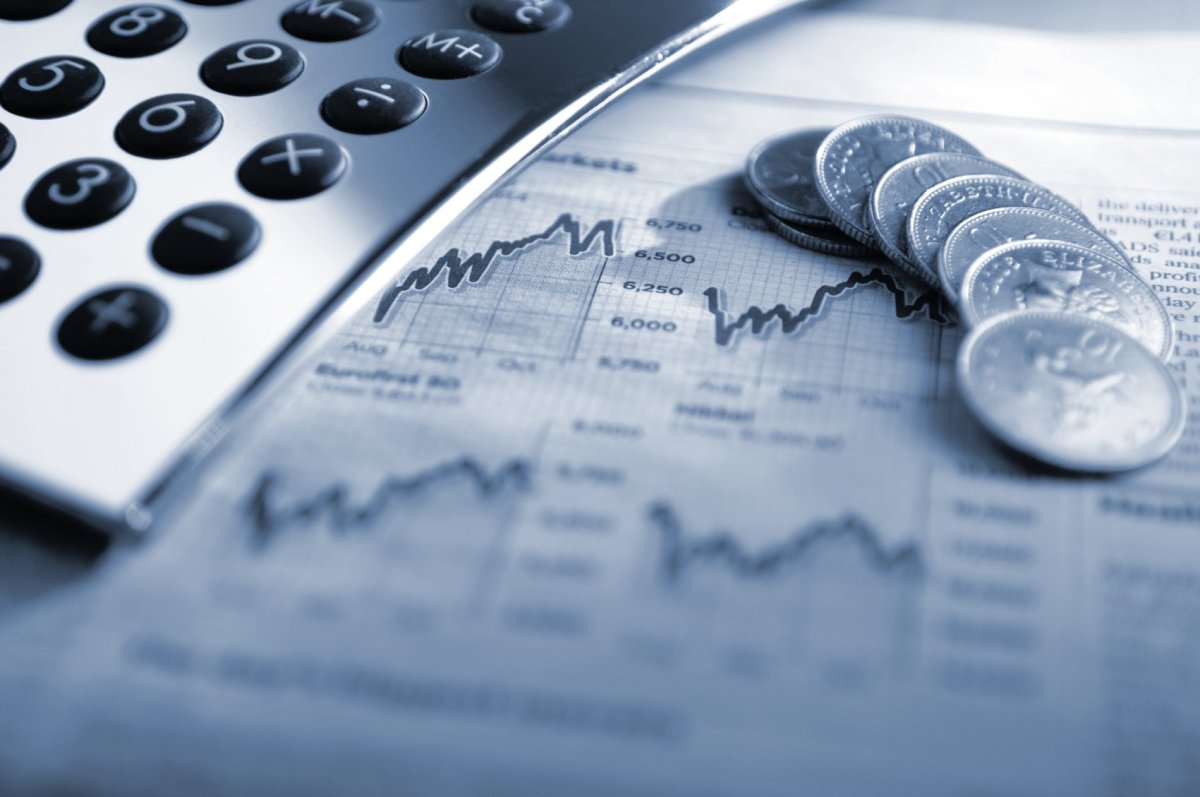 Муниципальная программа «Управление муниципальными финансами и муниципальным долгом Бокситогорского муниципального района»
Цель
Обеспечение долгосрочной сбалансированности бюджета Бокситогорского муниципального района и повышение качества управления общественными финансами
ДОБАВИТЬ НИЖНИЙ КОЛОНТИТУЛ
40
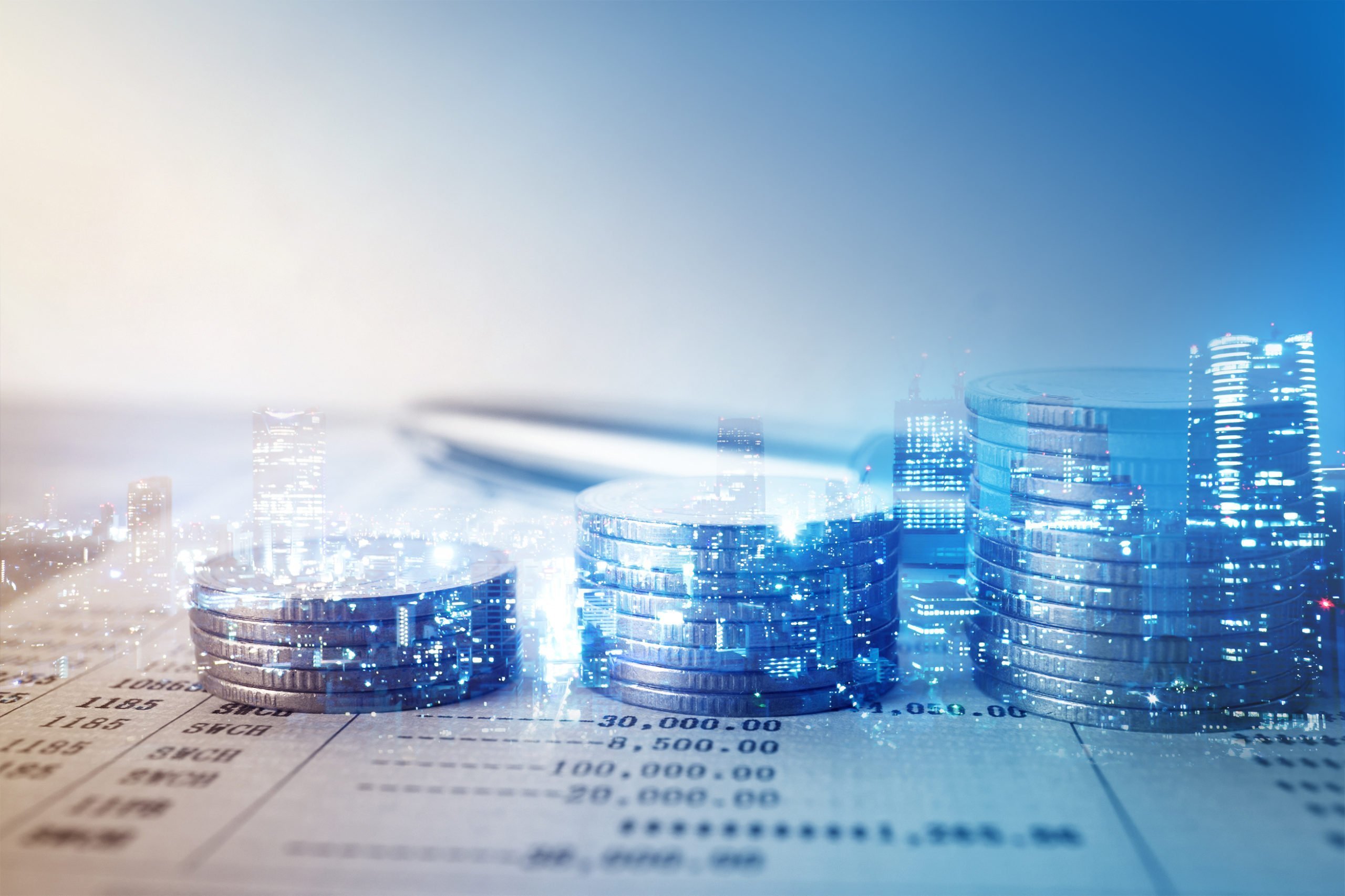 Муниципальная программа «Управление муниципальными финансами и муниципальным долгом Бокситогорского муниципального района»
Ожидаемый результат
Расходы
Дотации на выравнивание бюджетной обеспеченности – 164,3 млн. руб.
Иные межбюджетные трансферты бюджетам поселений на обеспечение решения вопросов местного значения – 47,1 млн. руб.
Отсутствие просроченной     кредиторской задолженности муниципальных образований 

   Отсутствие муниципального долга по Бокситогорскому муниципальному району
Осуществление отдельных полномочий поселений – 0,1 млн. руб.
Обслуживание муниципального долга – 
0,3 млн.руб.
В 2024 году муниципальный долг  отсутствует
Средства на проведение мероприятий по выявлению и оценке объектов накопленного вреда окружающей среде и организации работ по их ликвидации – 7,2 млн. руб.
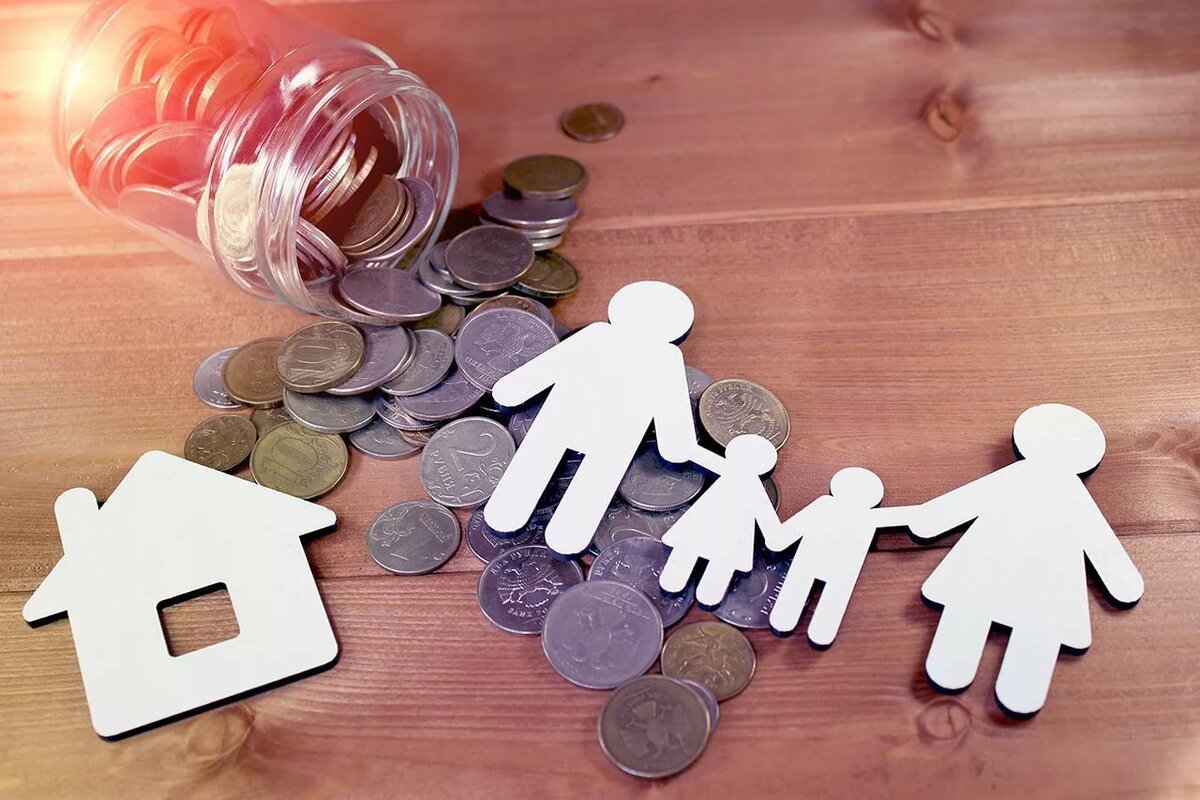 Муниципальная программа «Устойчивое общественное развитие в Бокситогорском муниципальном районе»
Цель
Содействие устойчивому общественному развитию в Бокситогорском  муниципальном  районе
42
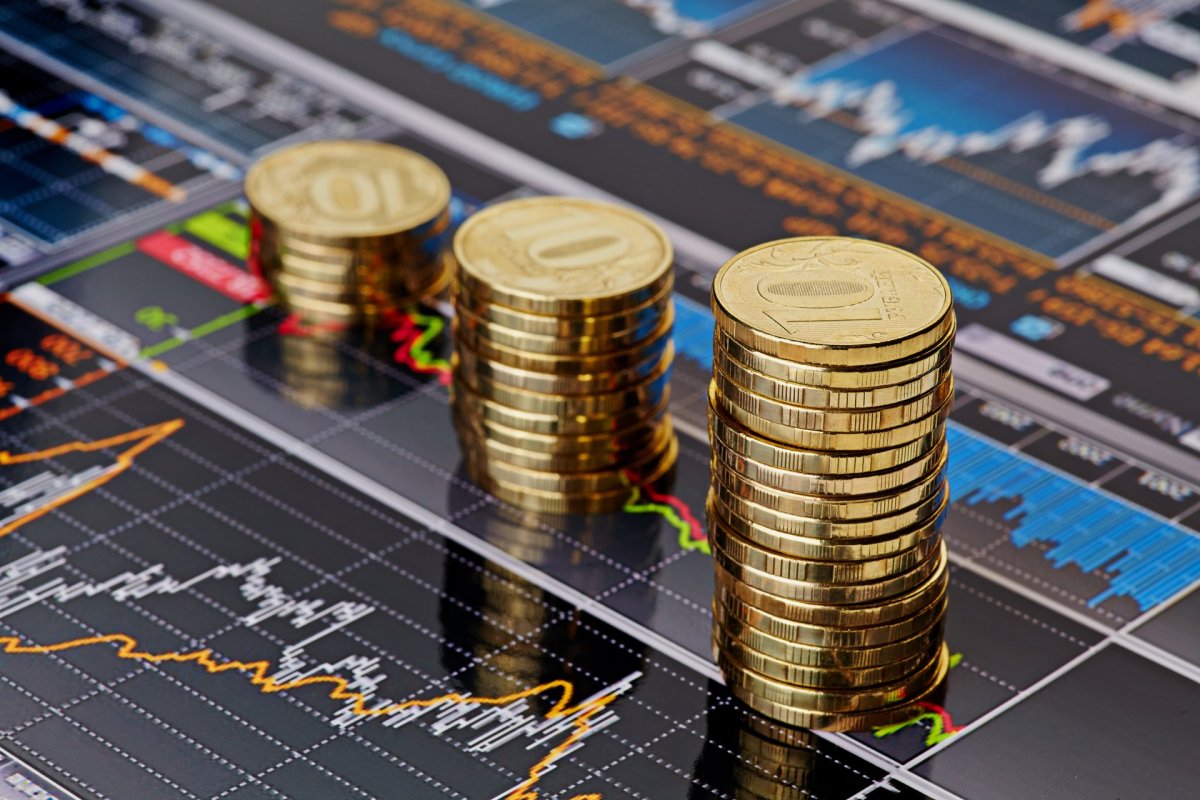 Муниципальная программа  «Устойчивое общественное развитие в Бокситогорском муниципальном районе»
Расходы
Создание условий для эффективного выполнения органами местного самоуправления своих полномочий – 2,3 млн. руб.
Поддержка средств массовой информации Бокситогорского муниципального района – 1,9 млн. руб.
Поддержка социально-ориентированных некоммерческих организаций – 2,9 млн. руб.
Мероприятия, направленные на распространение и укрепление межнациональной и межконфессиональной солидарности среди жителей Бокситогорского муниципального района – 1,2 млн. руб.
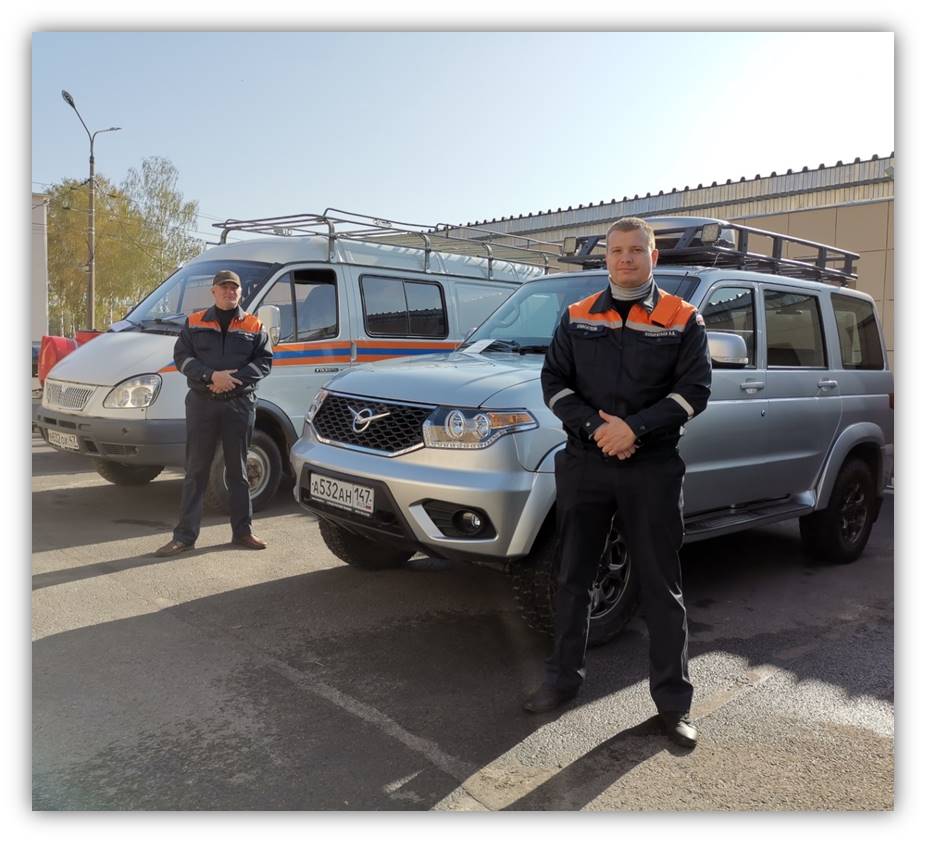 Муниципальная программа  «Безопасность Бокситогорского муниципального района»
Цель
Комплексное повышение уровня безопасности территории Бокситогорского муниципального района
44
Муниципальная программа  «Безопасность Бокситогорского муниципального района»
РАСХОДЫ
Обеспечение общественной безопасности, правопорядка и профилактики правонарушений на территории Бокситогорского муниципального района – 4,6 млн. руб.
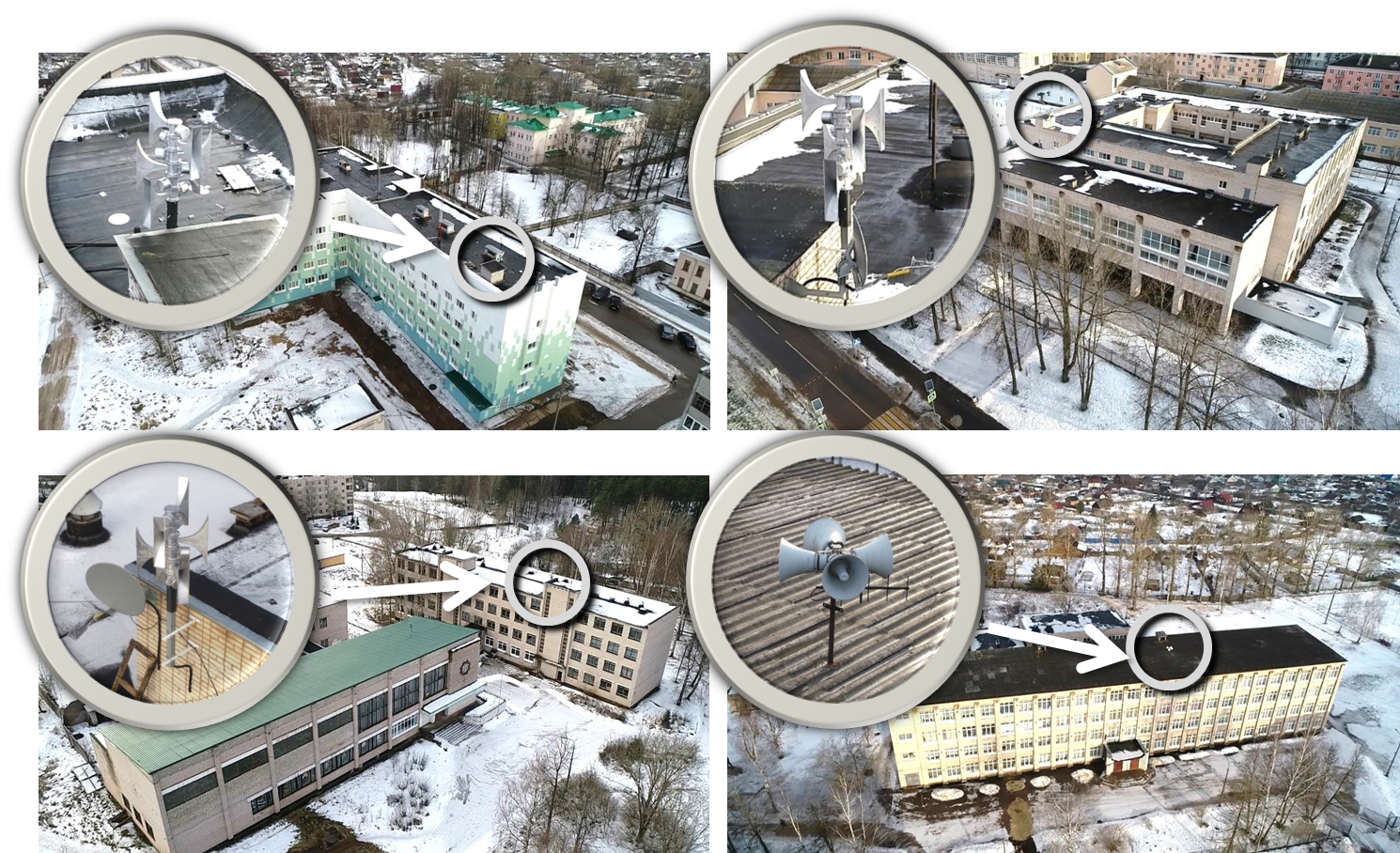 Предупреждение чрезвычайных ситуаций, развитие гражданской обороны, защита населения и территорий от чрезвычайных ситуаций природного и техногенного характера, обеспечение пожарной безопасности – 20,1 млн. руб.
Осуществление отдельных государственных полномочий – 6,8 млн. руб.
Муниципальная программа «Управление собственностью на территории 
Бокситогорского муниципального района»
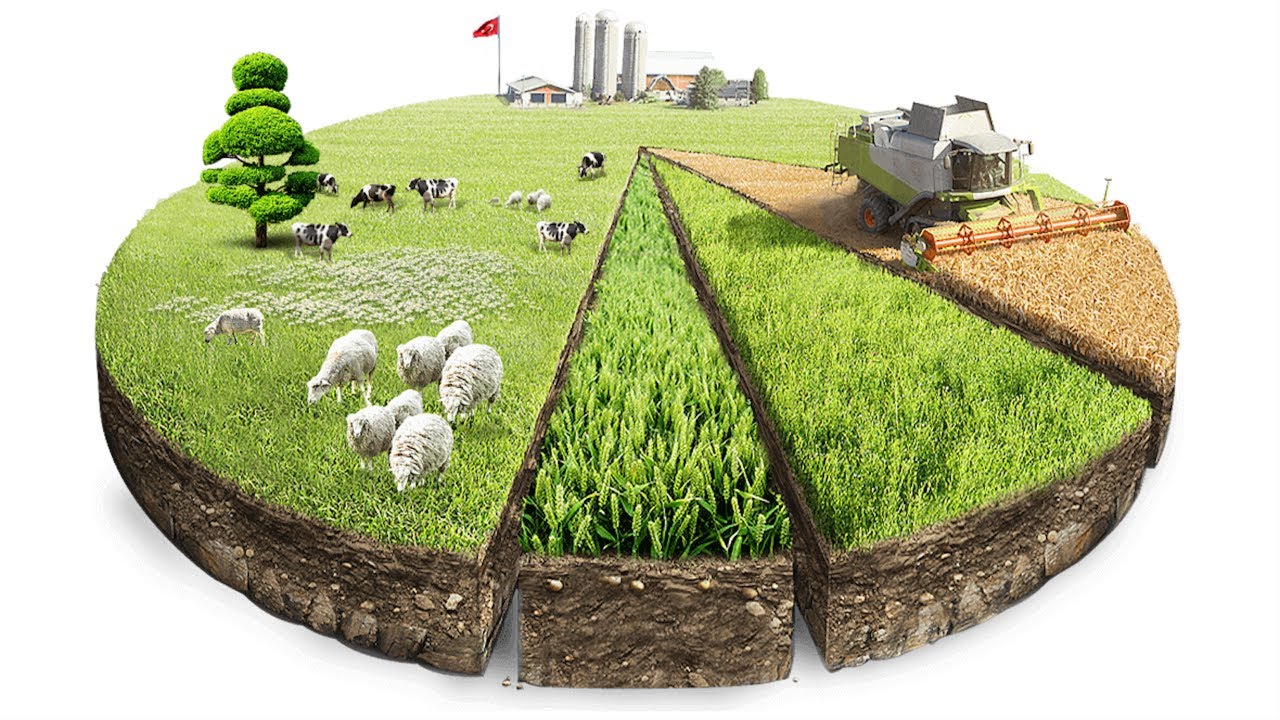 Цель
Рациональное использование земельных ресурсов и объектов недвижимости
46
Муниципальная программа «Управление собственностью на территории 
Бокситогорского муниципального района»
РАСХОДЫ
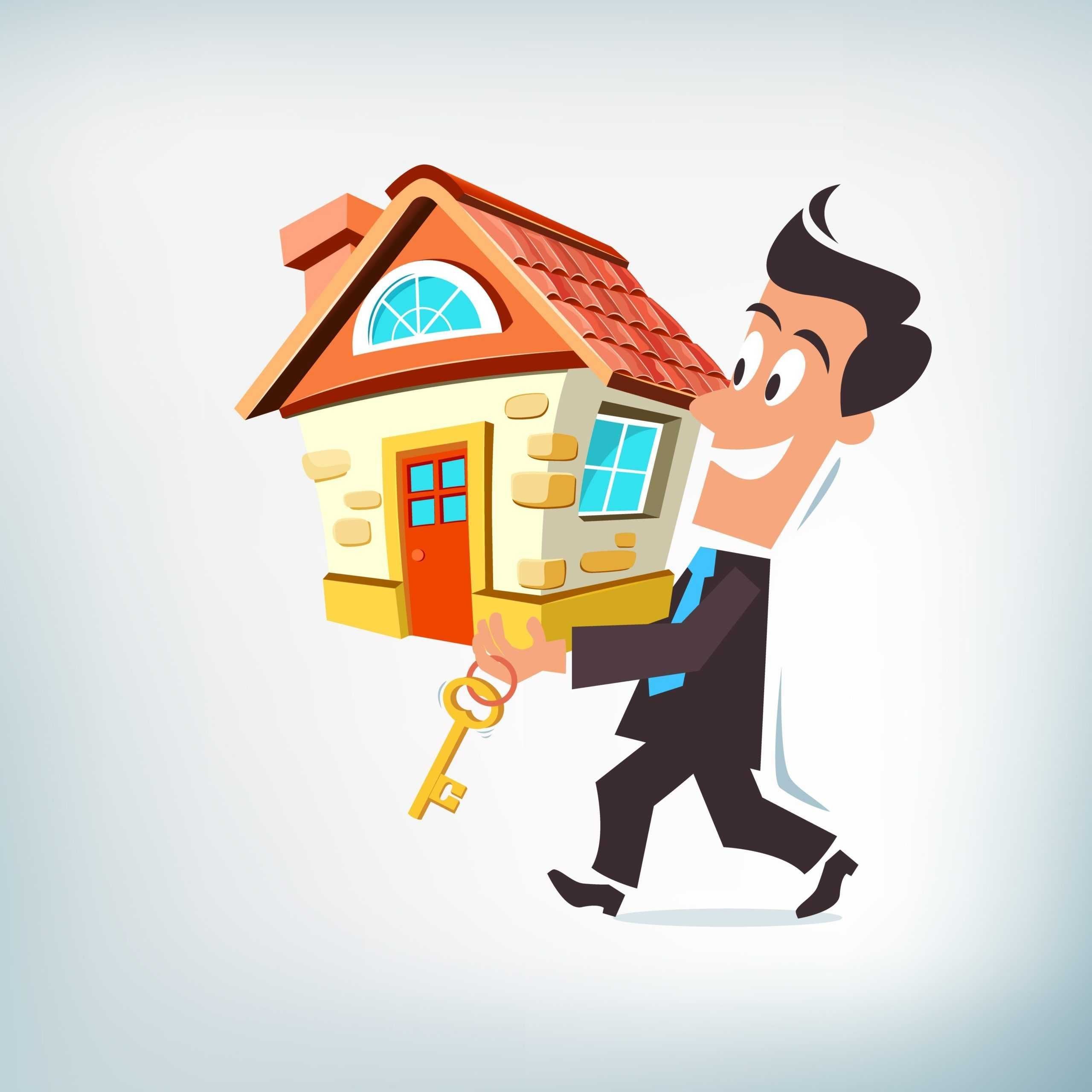 Подготовка документов и осуществление государственного кадастрового учета и (или) государственной регистрации прав собственности на объекты недвижимого имущества – 0,3 млн. руб.
Обеспечение содержания и использования муниципальной собственности – 3,9 млн. руб.
Осуществление отдельных полномочий поселений – 0,2 млн. руб.
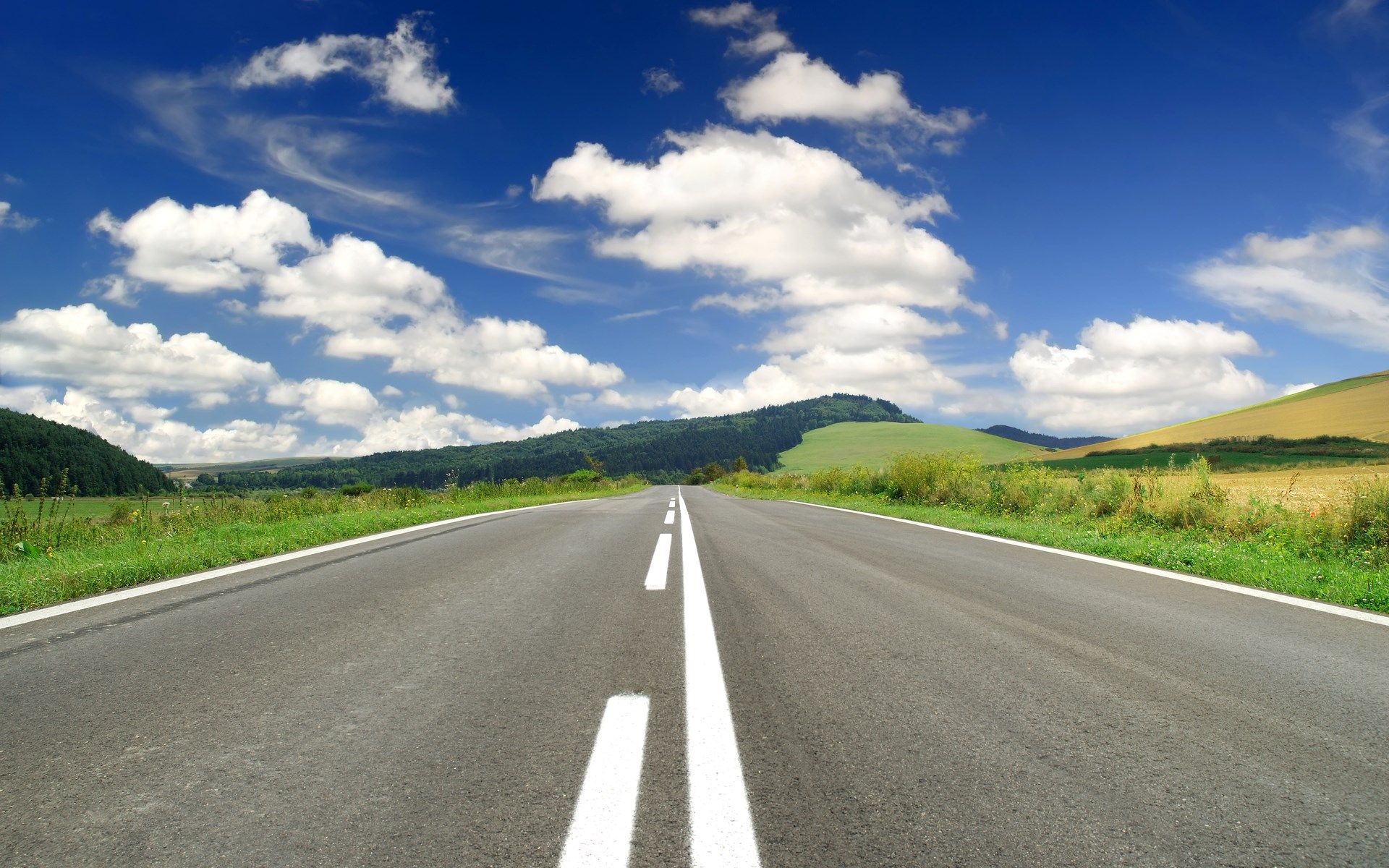 Муниципальная программа «Содержание автомобильных дорог общего пользования и обеспечение регулярных пассажирских перевозок на территории Бокситогорского муниципального района»
Цель
Повышение уровня технического состояния дорог общего пользования, мостов и иных транспортных инженерных сооружений, находящихся на балансе Бокситогорского муниципального района; повышение доступности и качества транспортных услуг для населения Бокситогорского муниципального района
48
Муниципальная программа «Содержание автомобильных дорог общего пользования и обеспечение регулярных пассажирских перевозок на территории Бокситогорского муниципального района»
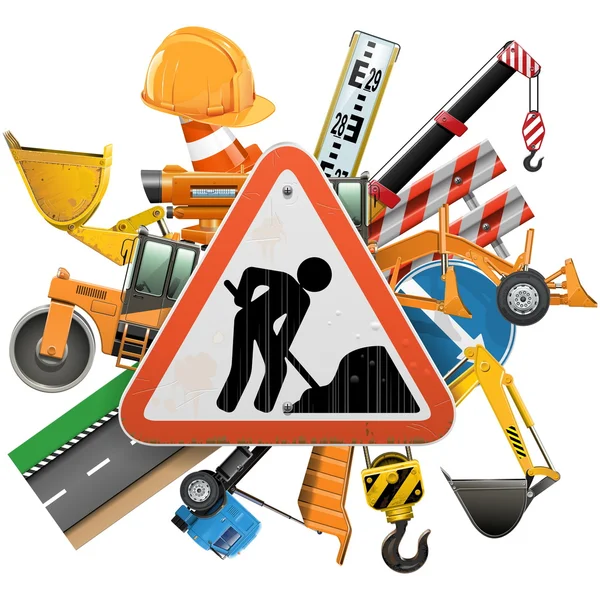 РАСХОДЫ
Содержание автомобильных дорог общего пользования на территории Бокситогорского муниципального района – 29,4 млн. руб.
Обеспечение регулярных пассажирских перевозок на территории Бокситогорского муниципального района – 47,0 млн. руб.
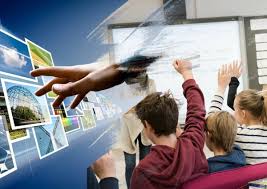 Муниципальная программа «Современное образование в Бокситогорском муниципальном районе»
Цель
Повышение доступности и обеспечение качественного образования, соответствующего требованиям инновационного развития экономики района, региона и страны в целом, современным требованиям общества
50
Муниципальная программа «Современное образование в Бокситогорском муниципальном районе»
Отраслевые проекты
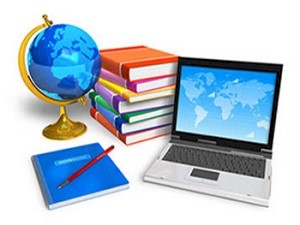 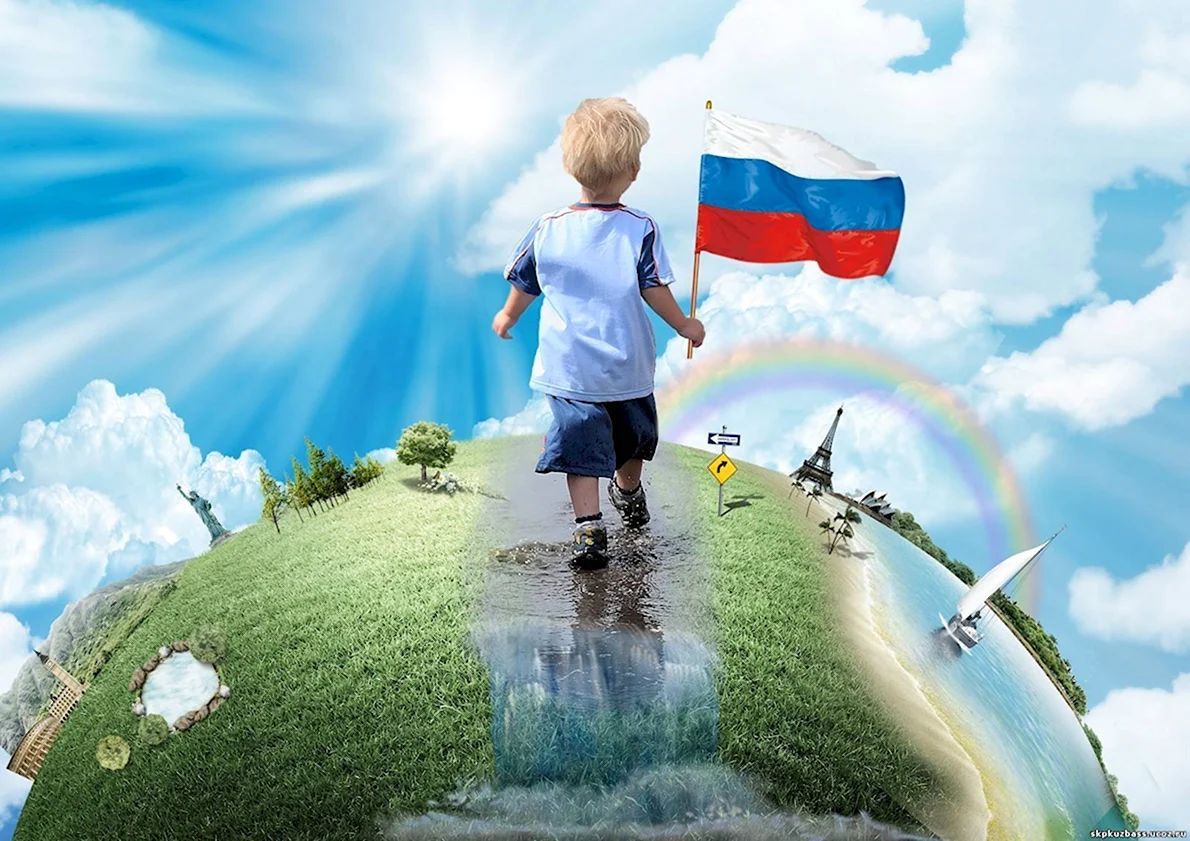 Муниципальная программа «Современное образование в Бокситогорском муниципальном  районе»
Региональный проект “Патриотическое воспитание граждан РФ"
3,4 млн. руб.
52
Муниципальная программа «Современное образование в Бокситогорском муниципальном районе»
РАСХОДЫ
Обеспечение реализации программ дошкольного образования – 386,0 млн. руб.
Развитие системы отдыха, оздоровления занятости детей, подростков и молодёжи – 9,0 млн. руб.
Обеспечение реализации программ общего образования – 618,8 млн. руб.
Развитие системы оценки и контроля качества образования – 0,9 млн. руб.
Развитие учреждений, обеспечивающих предоставление услуг в сфере образования Бокситогорского муниципального района –  43,3 млн. руб.
Обеспечение реализации программ дополнительного образования – 236,1 млн. руб.
Развитие кадрового потенциала – 2,7 млн. руб.
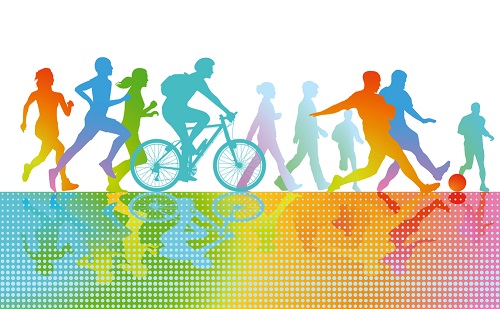 Муниципальная программа «Культура, молодежная политика, физическая культура и спорт»
Цель
Устойчивое развитие культуры, молодежной политики и физической культуры и спорта в Бокситогорском муниципальном районе
54
Муниципальная программа «Культура, молодежная политика, физическая культура и спорт»
РАСХОДЫ
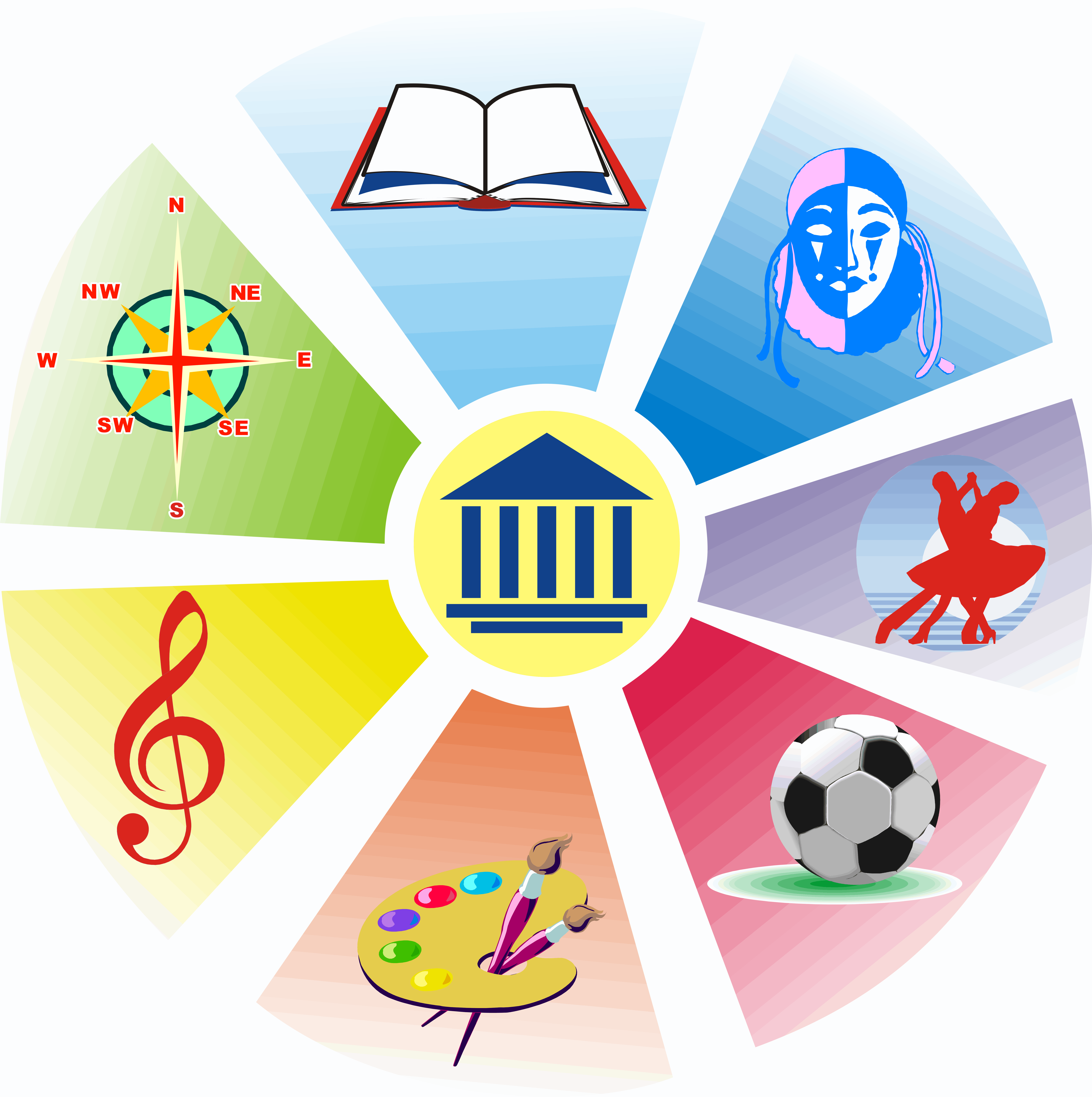 Молодежная политика – 0,5 млн.руб.
Культура – 74,0 млн.руб.
Физическая культура и спорт – 58,5 млн.руб.
Отраслевые проекты
Муниципальная программа «Культура, молодежная политика, физическая культура и спорт»
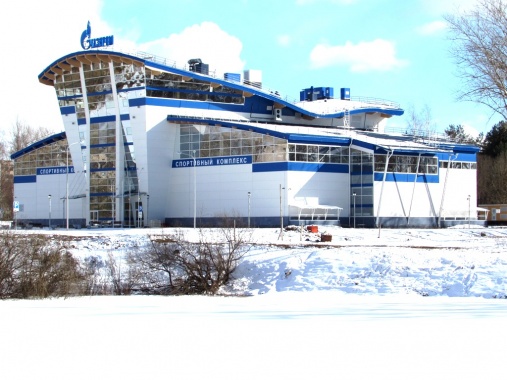 56
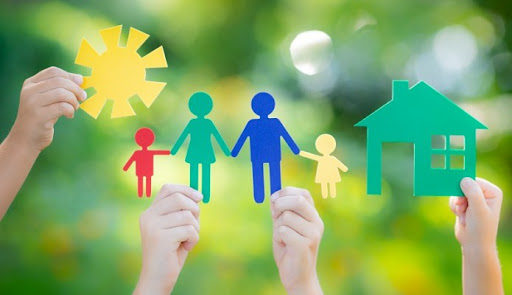 Муниципальная программа «Социальная поддержка отдельных категорий граждан в Бокситогорском районе Ленинградской области»
Цель
Создание условий для роста благосостояния граждан
57
Муниципальная программа «Социальная поддержка отдельных категорий граждан в Бокситогорском районе»
РАСХОДЫ
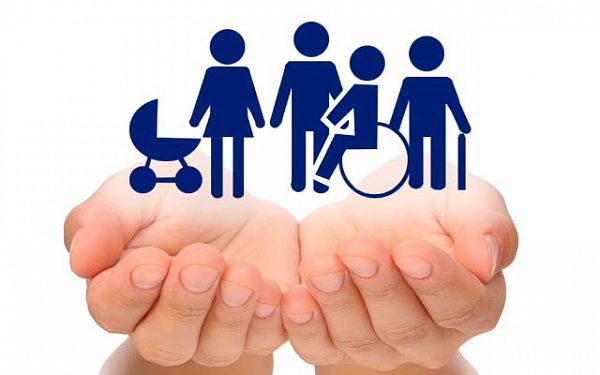 Оказание мер социальной поддержки детям-сиротам, детям, оставшимся без попечения родителей, лицам из числа указанной категории детей, а также гражданам, желающим взять детей на воспитание в семью – 76,3 млн. руб.
Улучшение жилищных условий отдельных категорий граждан и выполнение государственных обязательств по обеспечению жильем отдельных категорий граждан – 0,3 млн. руб.
Обеспечение предоставления мер социальной поддержки отдельным категориям граждан с усилением их адресности – 20,3 млн. руб.
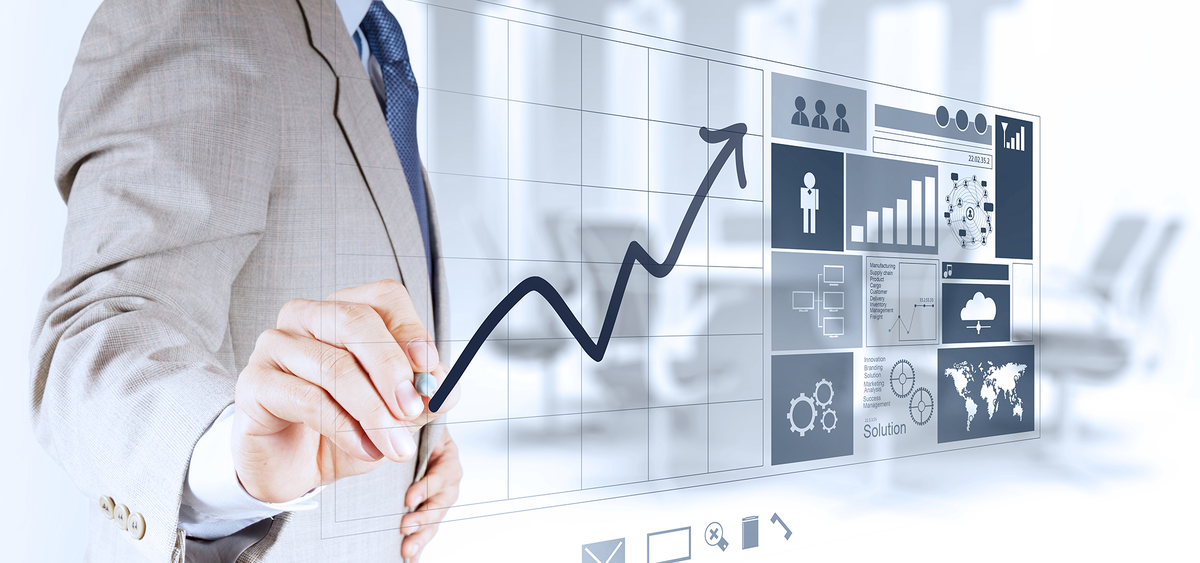 Непрограммные расходы органов местного самоуправления Бокситогорского муниципального района
Цель
Обеспечение деятельности органов местного самоуправления Бокситогорского муниципального района
ДОБАВИТЬ НИЖНИЙ КОЛОНТИТУЛ
59
Непрограммные расходы органов местного самоуправления Бокситогорского муниципального района
На обеспечение деятельности органов местного самоуправления Бокситогорского муниципального района предусмотрены ассигнования в сумме - 136330,4 тыс. руб.
Обеспечение выполнения функций органов местного самоуправления Бокситогорского муниципального района (94,15 шт.ед.) – 127760,8 тыс. руб.
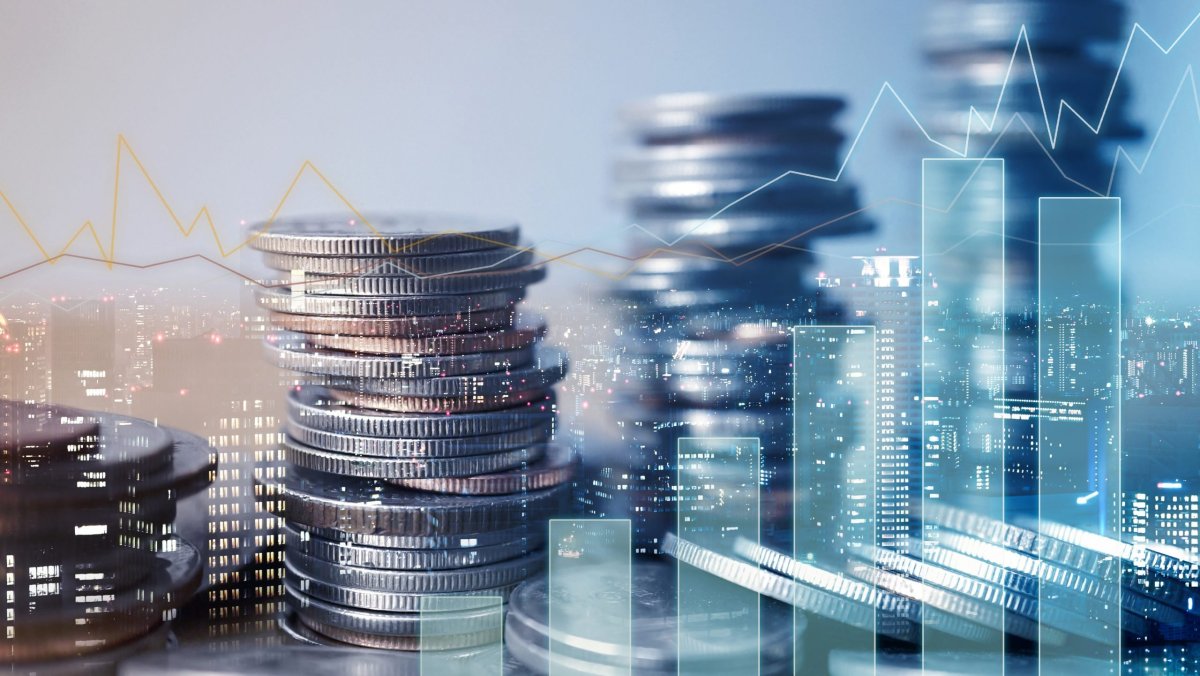 Исполнение части полномочий Бокситогорского городского поселения, передаваемых администрации Бокситогорского муниципального района по обеспечению деятельности совета депутатов Бокситогорского городского поселения Бокситогорского муниципального района Ленинградской области – 286,7 тыс. руб.
Заработная плата с начислениями председателя Контрольно-счетной комиссии и текущие расходы на содержание Контрольно-счетной комиссии – 2677,2 тыс. руб.
Исполнение части полномочий поселений по осуществлению внешнего финансового контроля на содержание 2 шт.ед. аудиторов за счет средств поселений – 2466,1 тыс. руб.
60
Иные непрограммные расходы органов местного самоуправления Бокситогорского муниципального района – 77,2 млн. руб.
Благодарим вас!
Телефон:
8(813)66-2-16-88
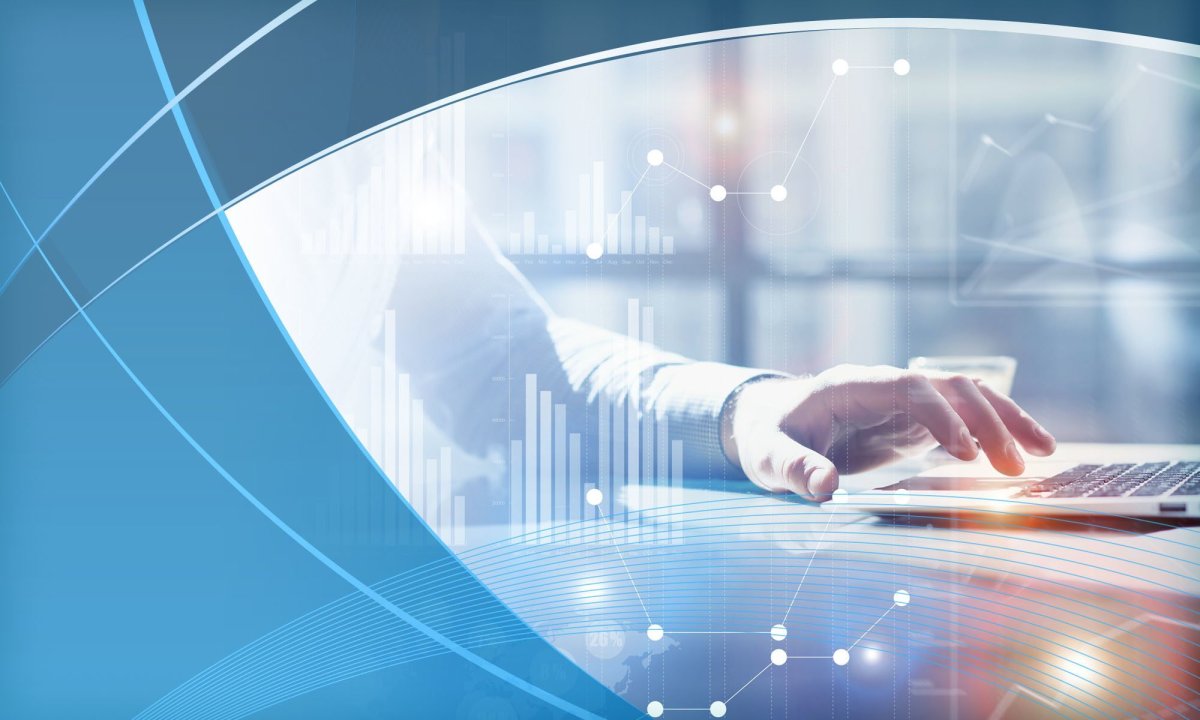 Эл. почта:
bokskomfin@gmail.com
Сайт:
http://adm.boksitogorsk.ru